MATICA SLOVAČKA JOSIPOVAC
Kulturni amaterizam 01.01. do 30.06.2019.
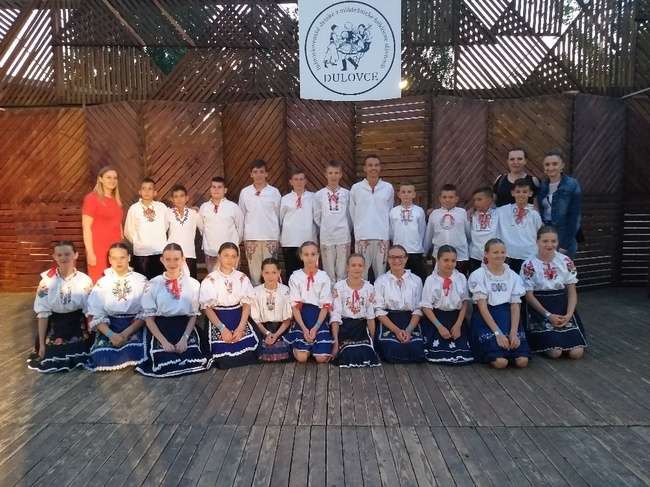 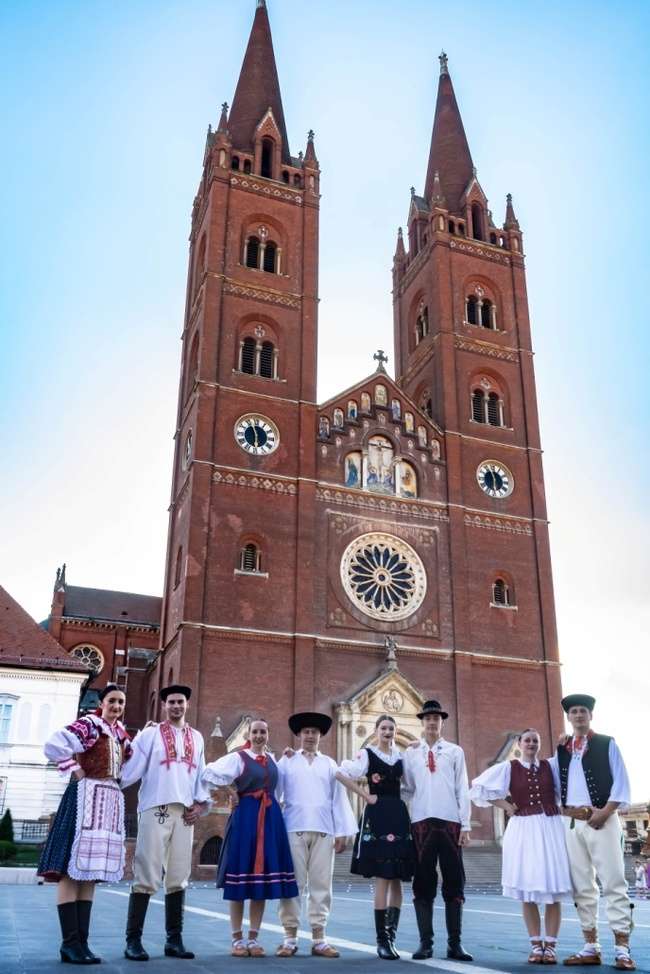 "OTKRIVAMO MLADE TALENTE" - RADIONICA ZA DJECU Josipovac Punitovački – 03.03.2019.
SUSRET OŠ “JOSIPA KOZARCA”Soljani – 28.03.2019.
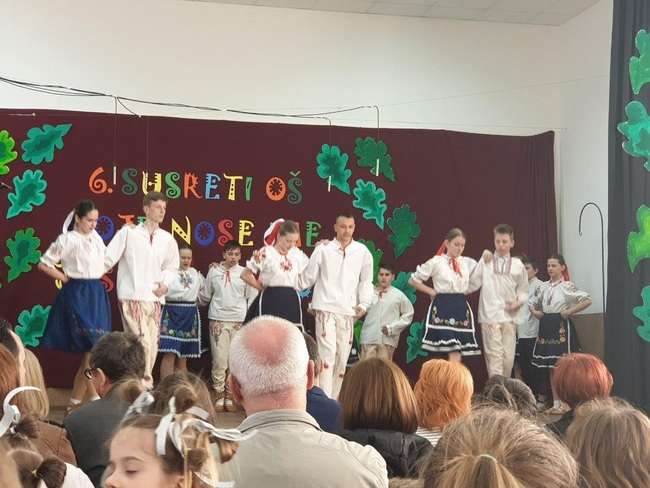 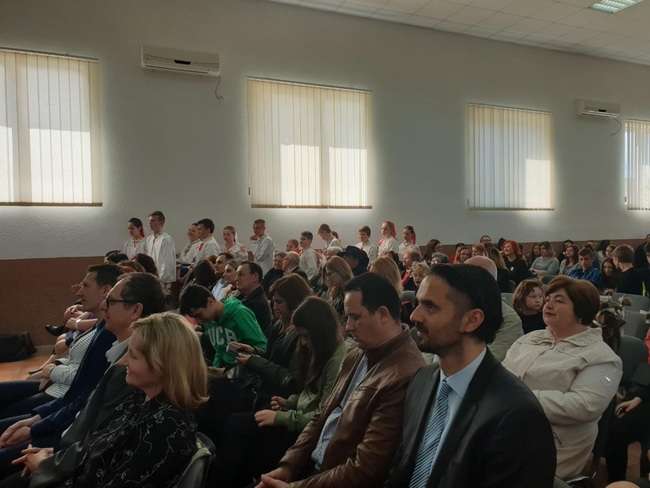 GODIŠNJA SKUPŠTINA MATICE SLOVAČKE JOSIPOVAC Josipovac Punitovački – 30.03.2019.
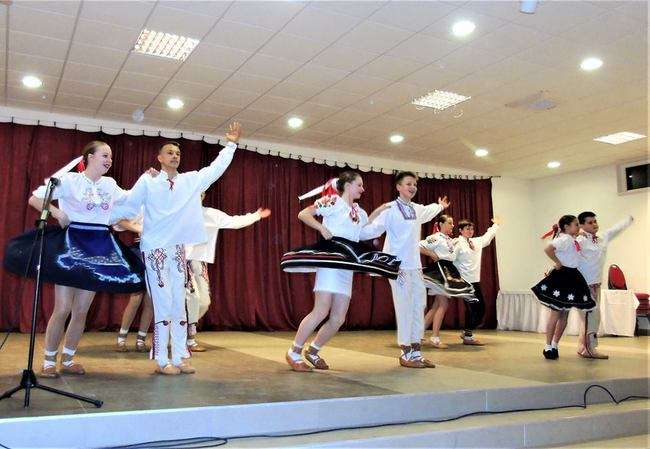 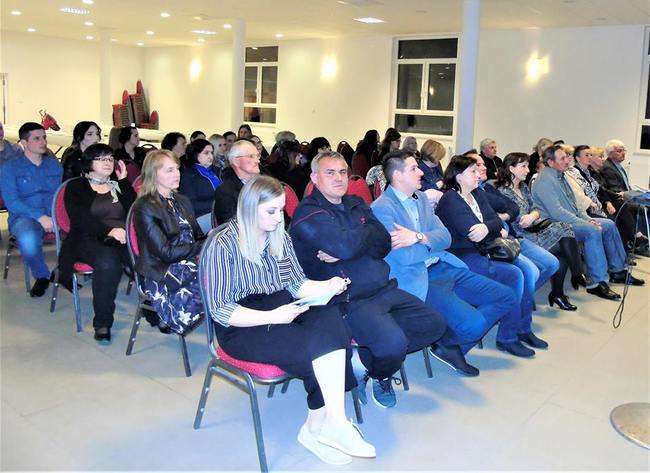 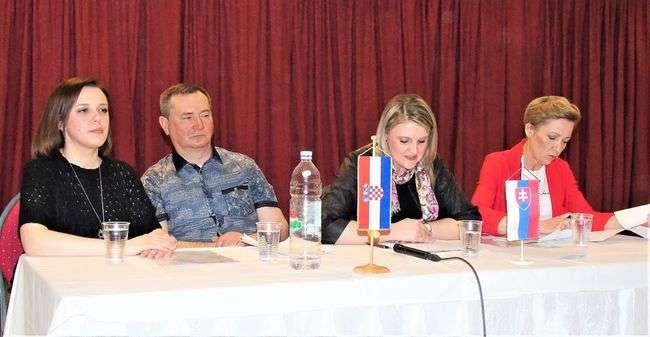 IZLOŽBA LIKOVNE GRUPE “KONTRAST” I TRADICIJSKE SKUPINE I RADIONICE RUČIH RADOVA
Josipovac Punitovački – 06.04.2019.
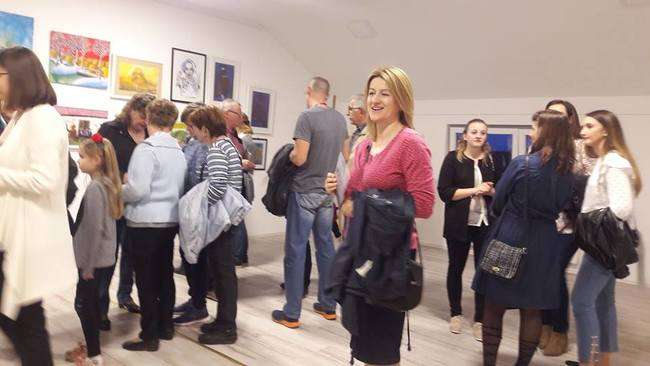 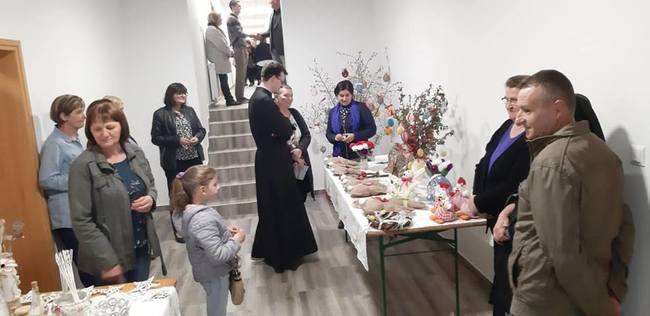 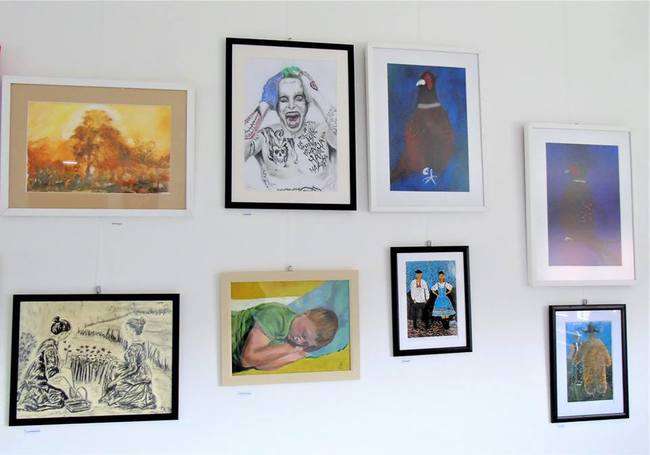 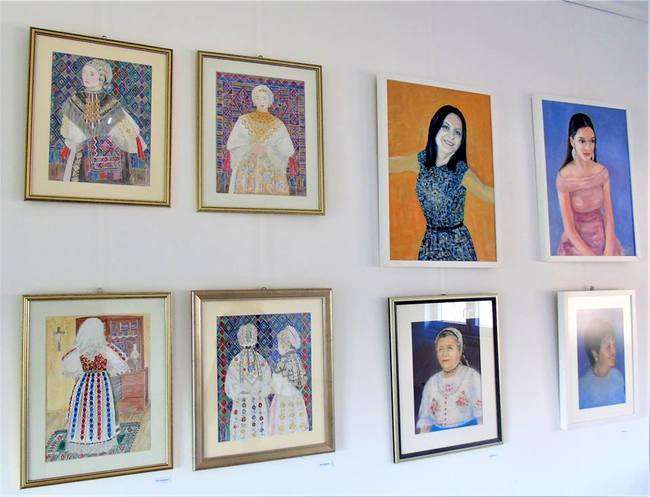 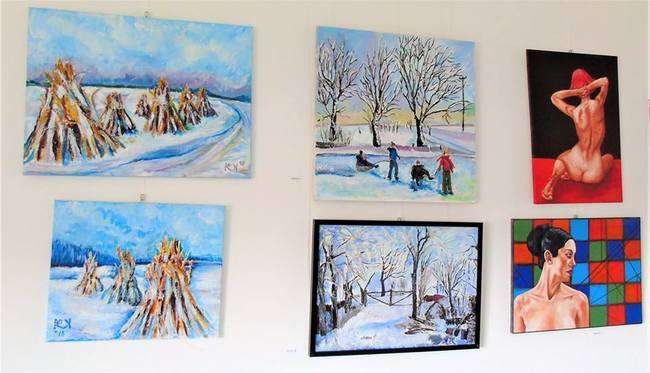 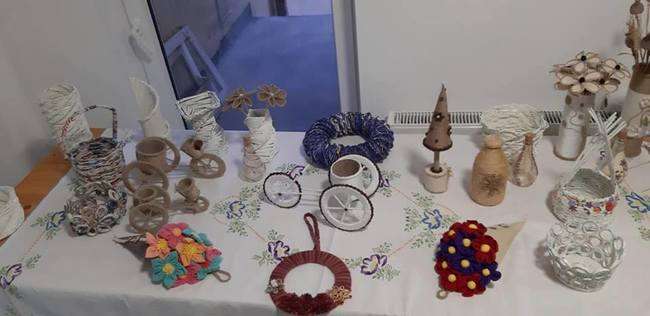 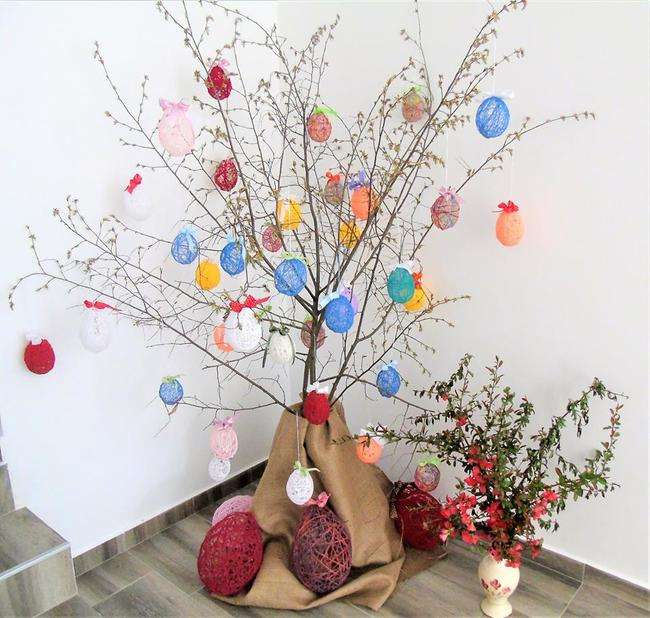 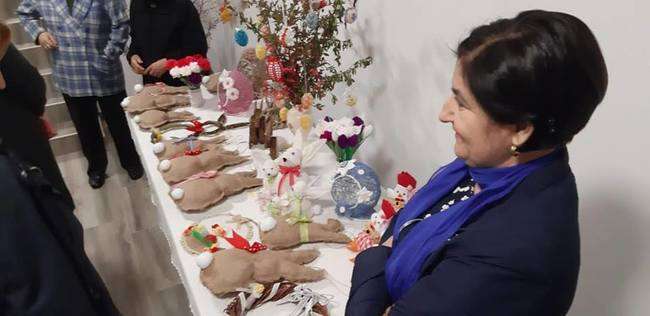 “BULIK” LIKOVNA KOLONIJA 
Budrovci – 13.04.2019.
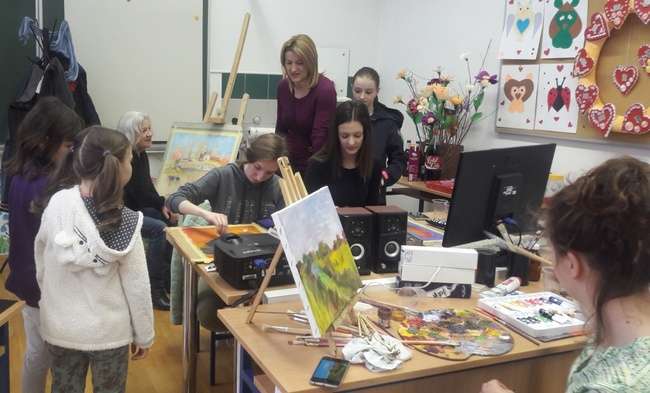 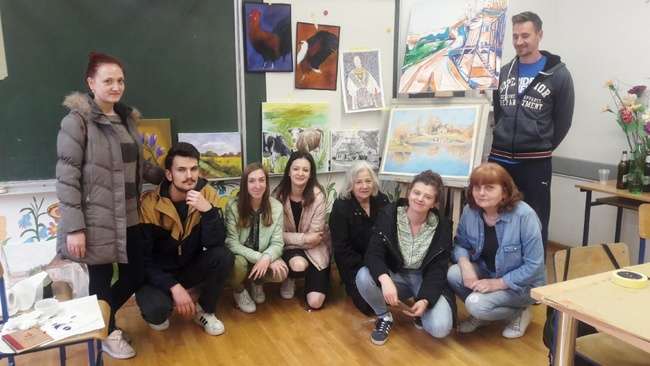 POSVETA MISIJSKOG KRIŽA NA CVJETNU NEDJELJU
Josipovac Punitovački – 14.04.2019.
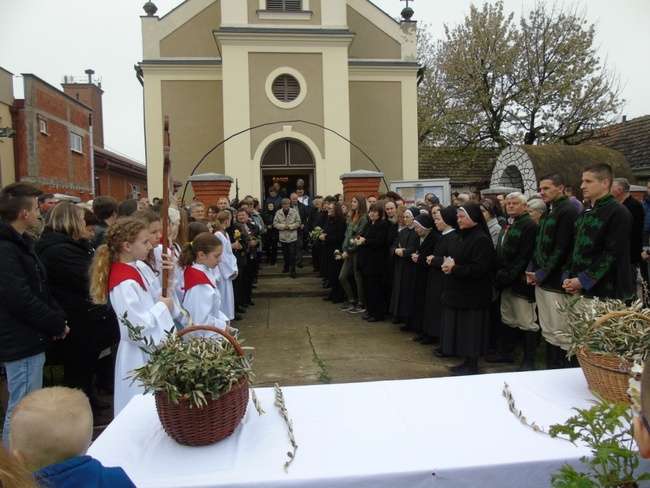 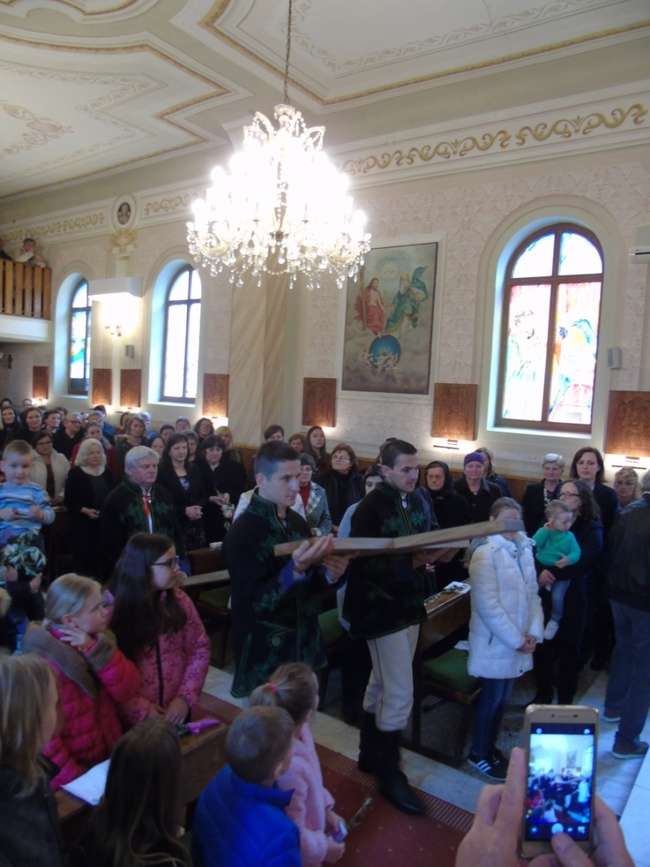 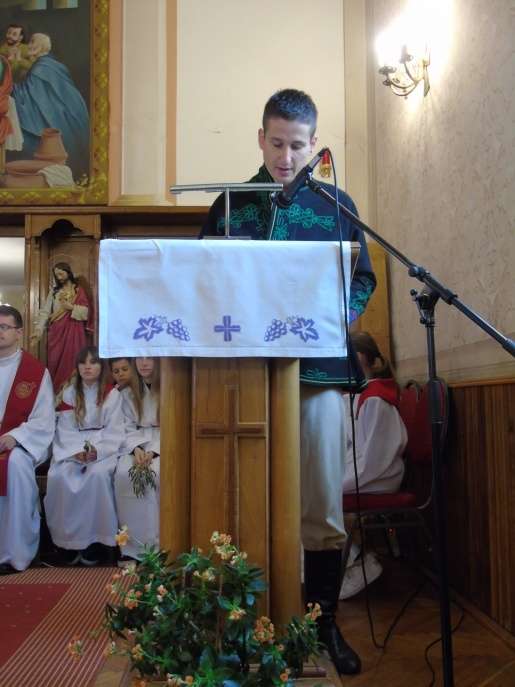 “VEL’KA NOC V JOZIPOVCI” – UREĐENJE ISPRED CRKVE
Josipovac Punitovački – 21.04.2019.
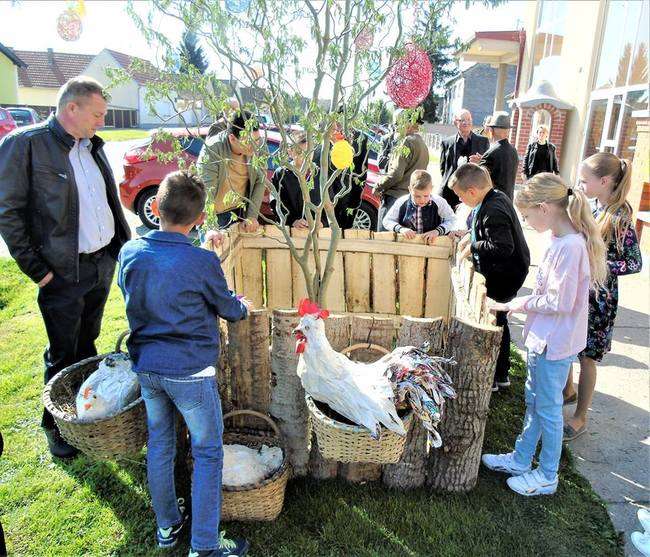 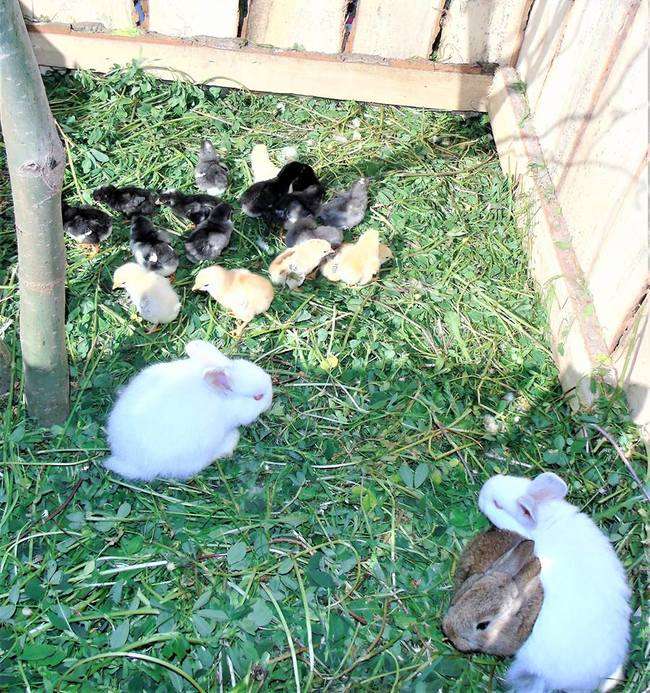 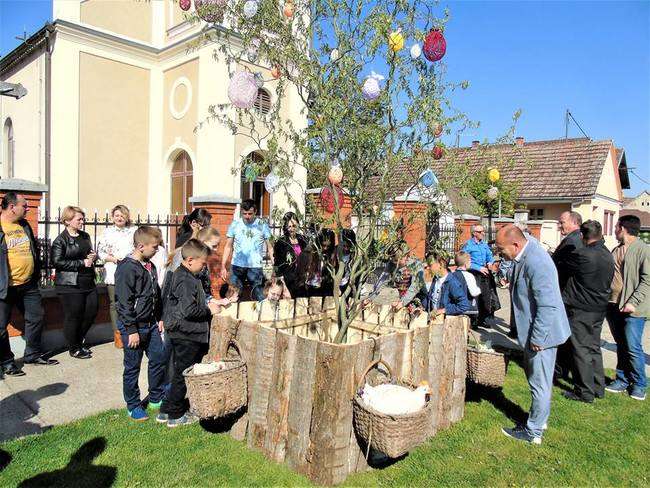 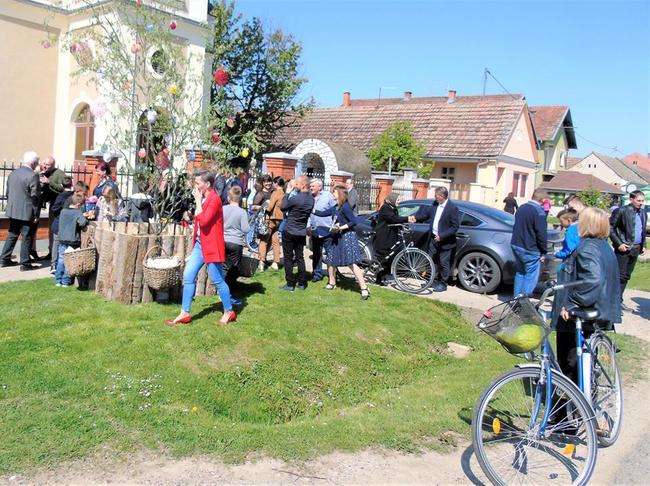 “VEL’KONOČNI PONDELOK” – OBIČAJ POLJEVANJA VODOM
Josipovac Punitovački – 22.04.2019.
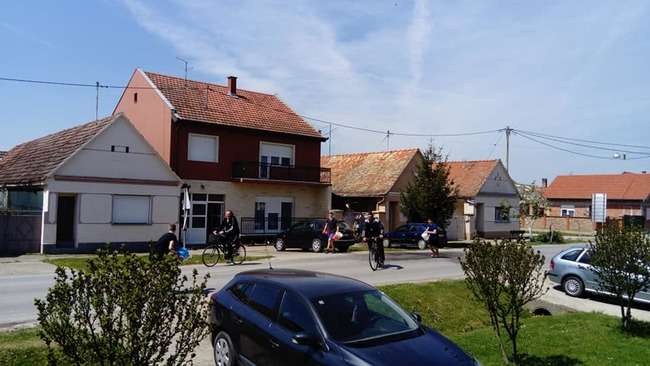 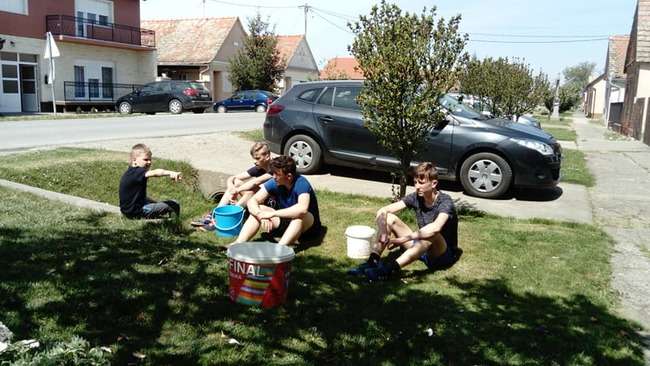 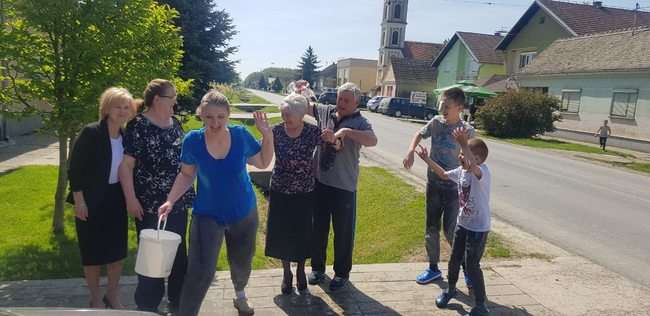 2. DJEČJA SMOTRA “RINGE RAJA SA UTVAJA”
Vuka – 27.04.2019.
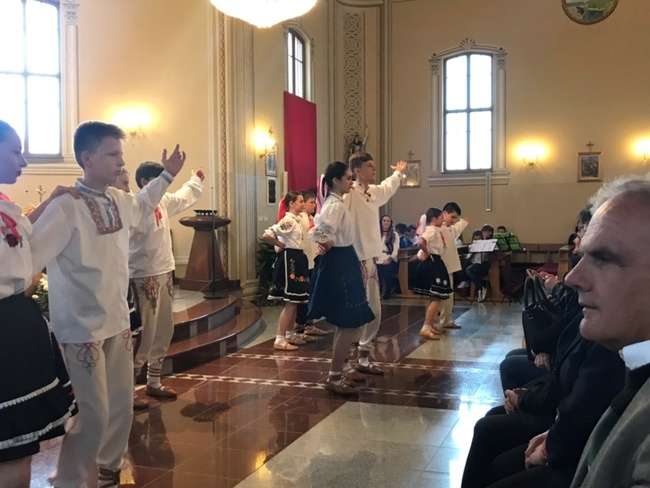 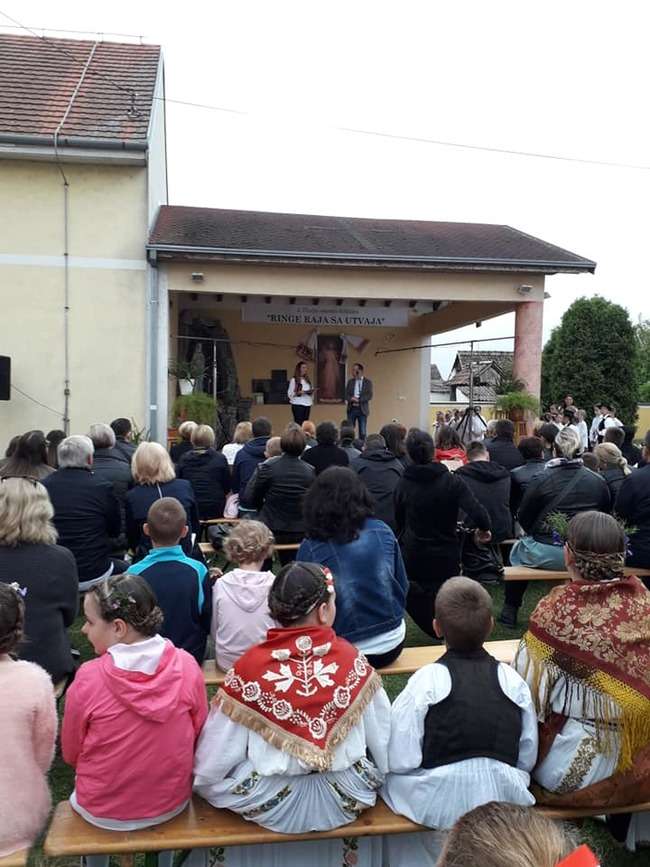 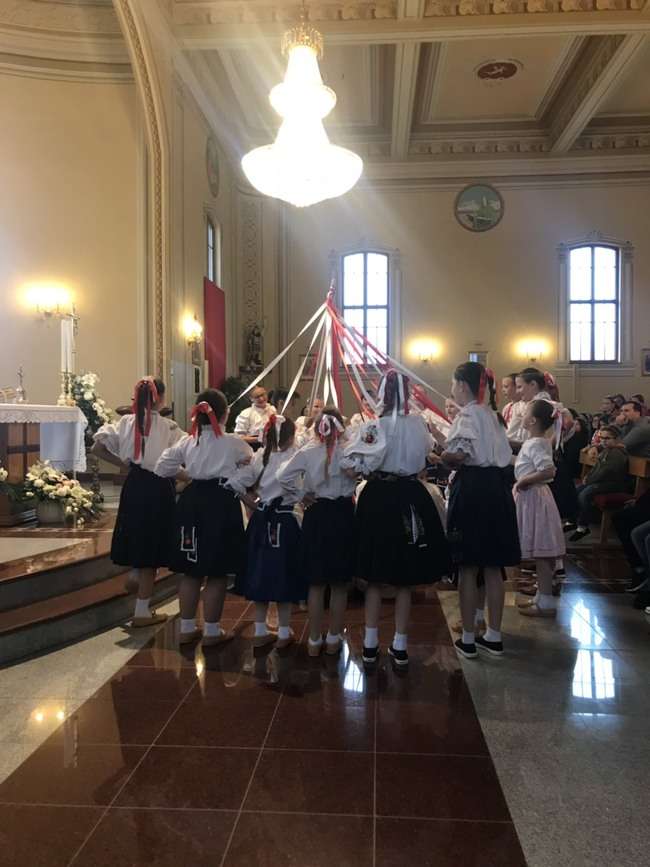 TRADICIONALNO RUČNO PODIZANJE MAJSKOG DRVA
Josipovac Punitovački – 30.04.2019.
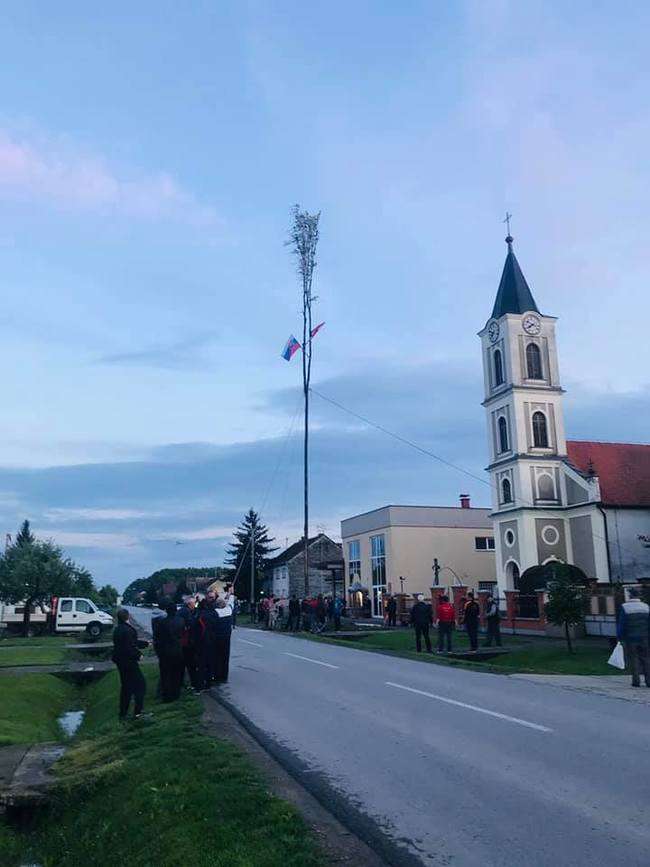 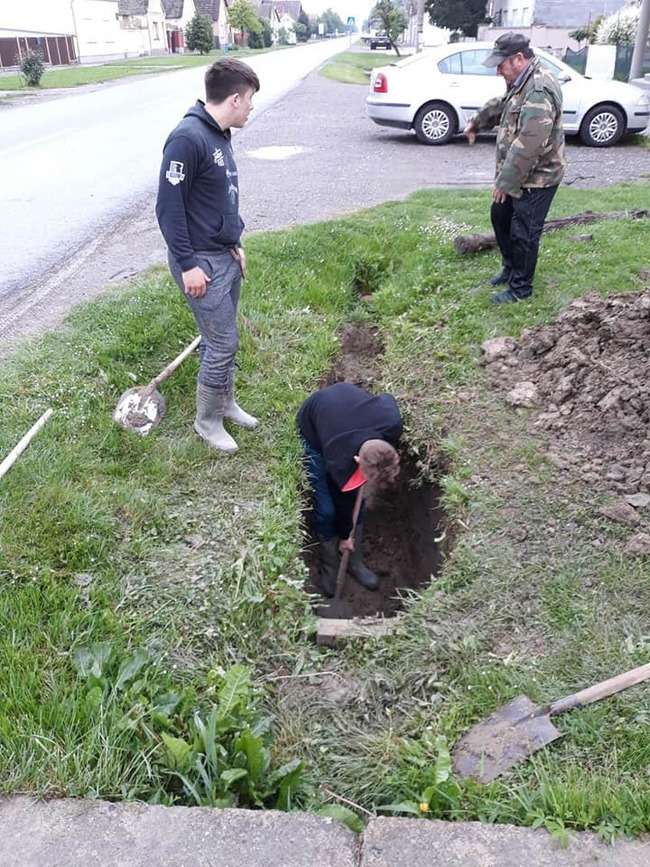 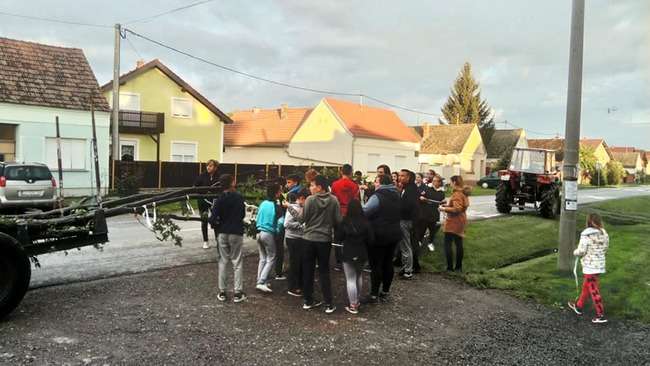 32.SMOTRA FOLKLORA ĐAKOVŠTINE
Đakovo – 05.05.2019.
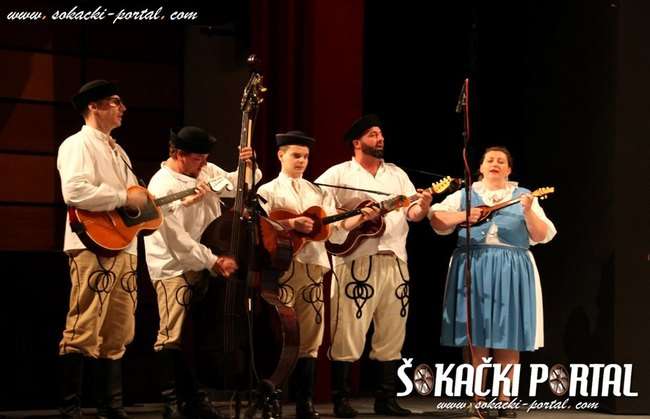 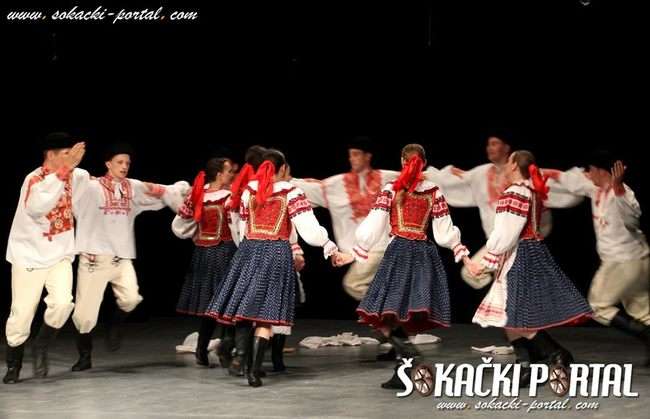 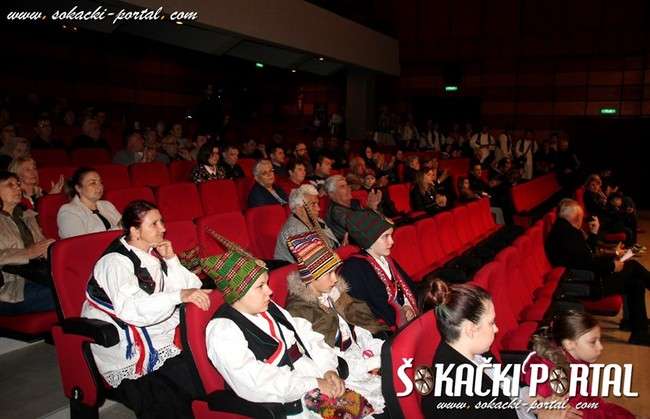 3. DANI SLOVAČKE KULTURE
Osijek – 10.05.2019.
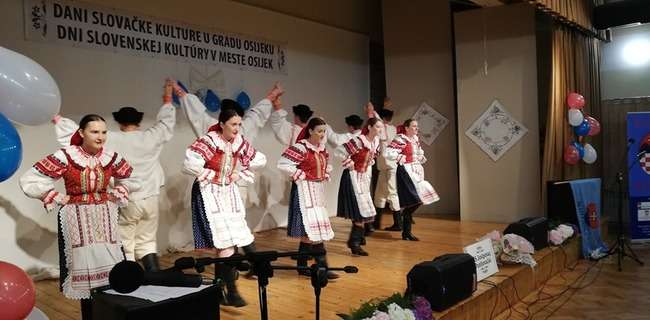 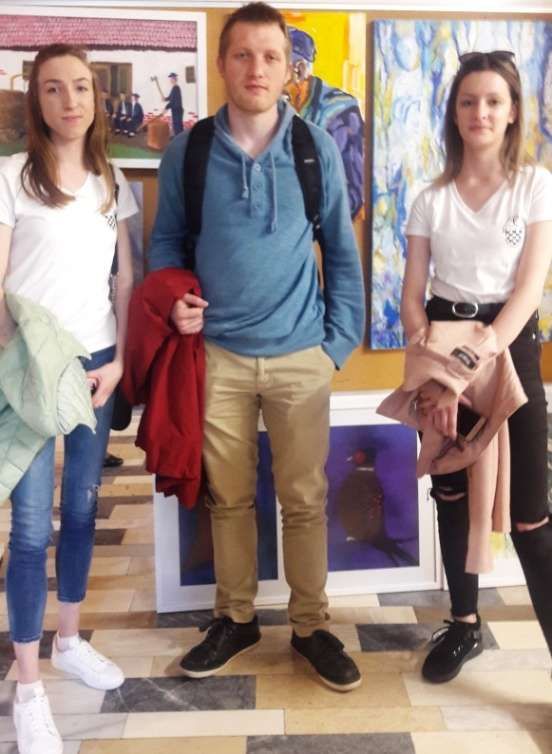 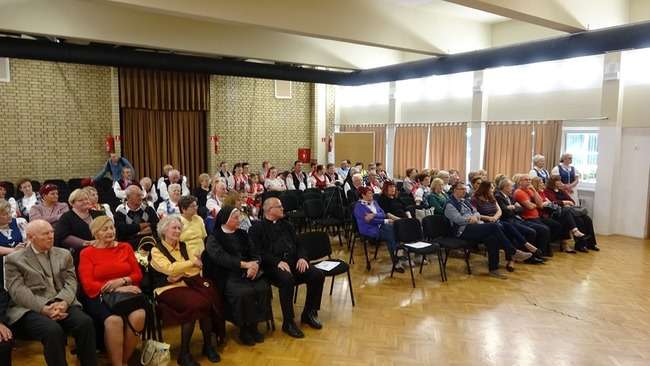 25. DJEČJA SMOTRA SLOVAČKOG FOLKLORA U RH
Osijek – 11.05.2019.
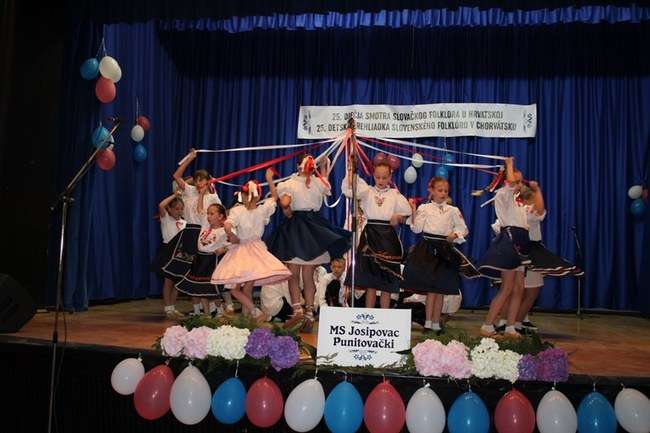 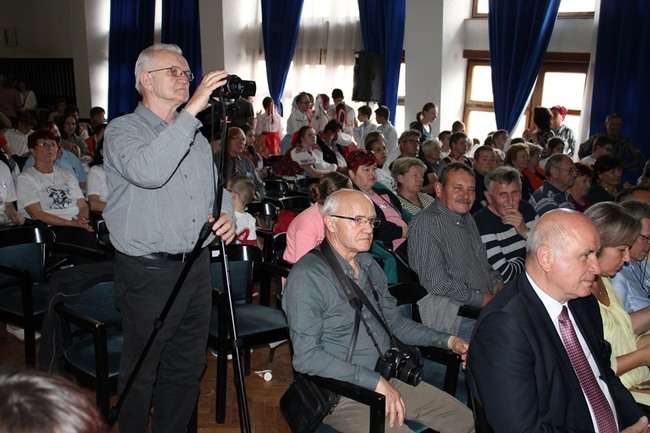 6. LIKOVNA KOLONIJA BOROVIK
Borovik – 18.05.2019.
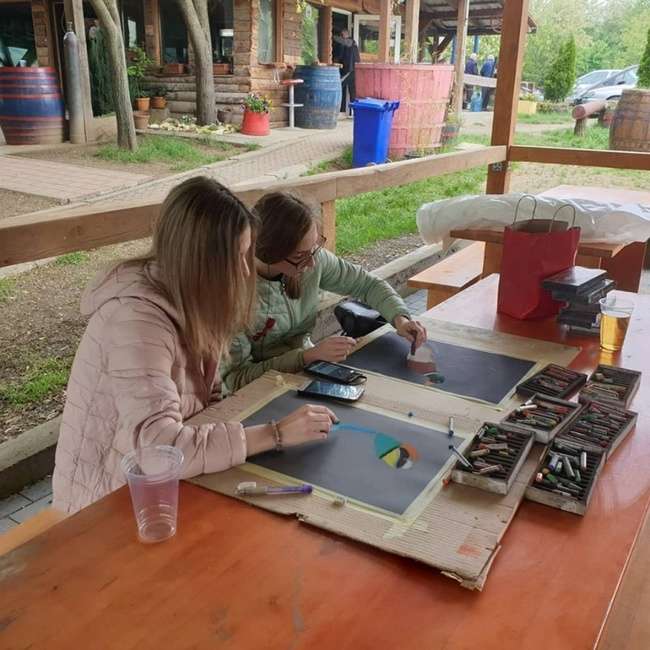 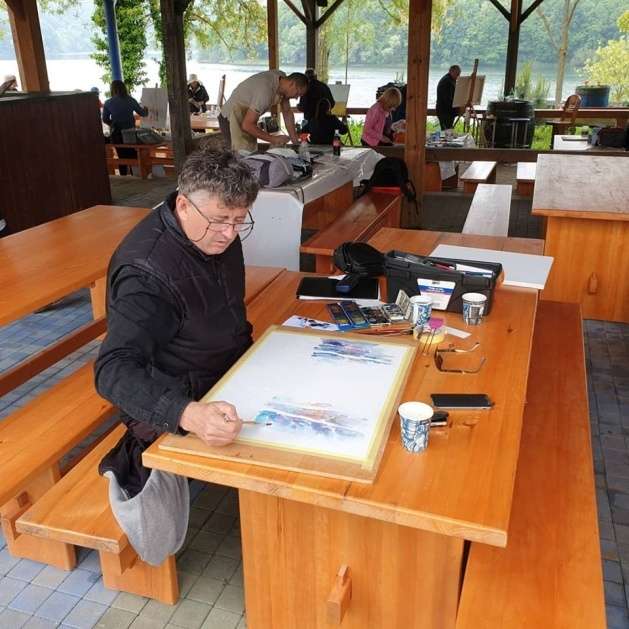 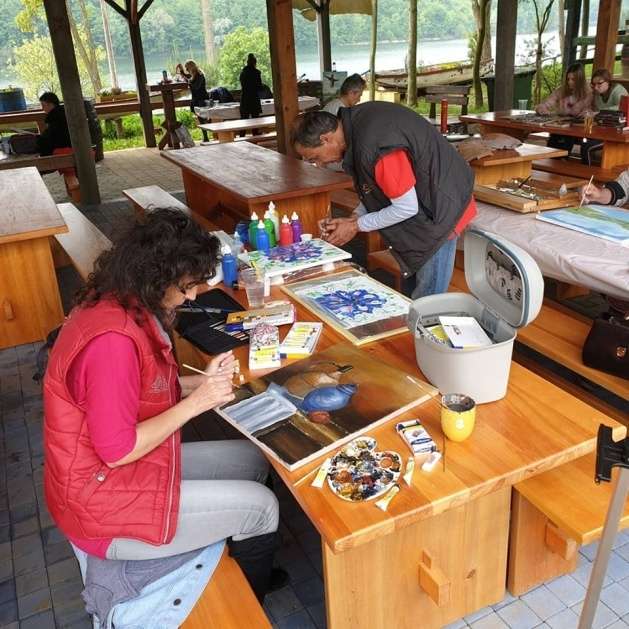 TRADICIJA I SUVREMENOST
Zagreb – 25.05.2019.
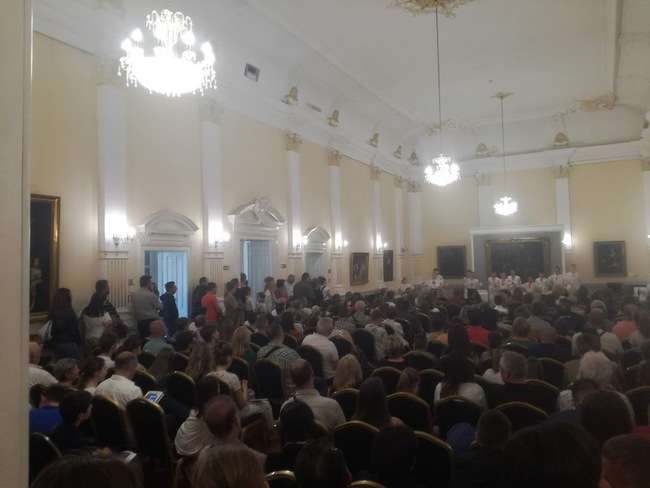 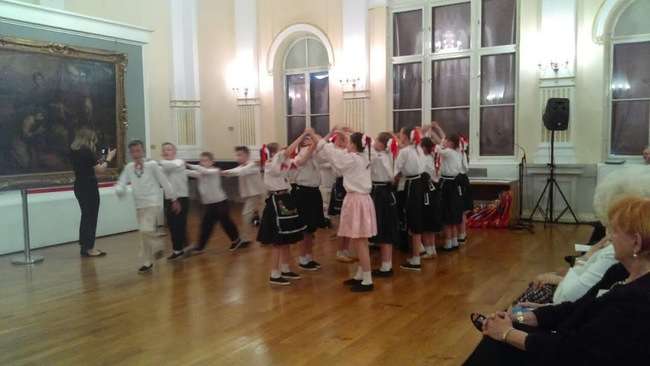 4. DJEČJI FESTIVAL PJESME I PLESA
Korođ – 01.06.2019.
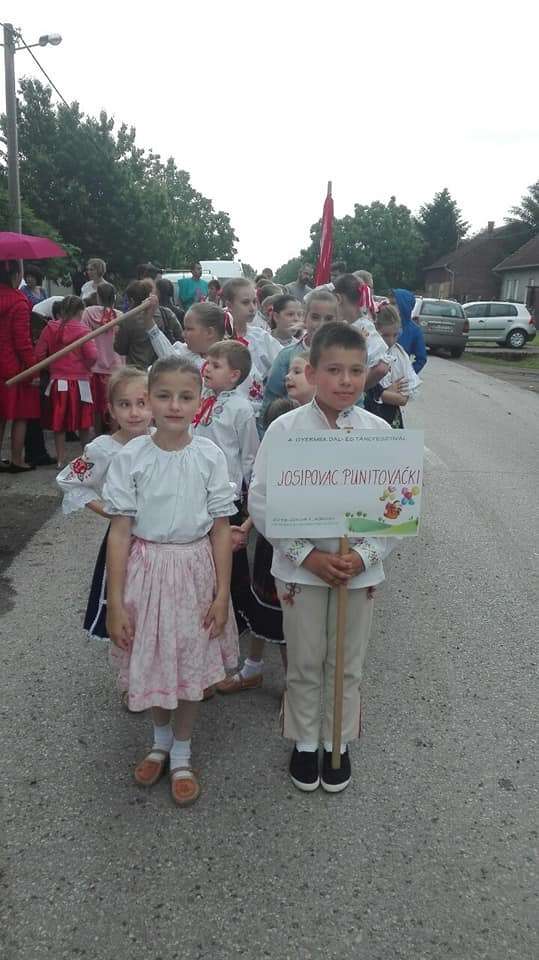 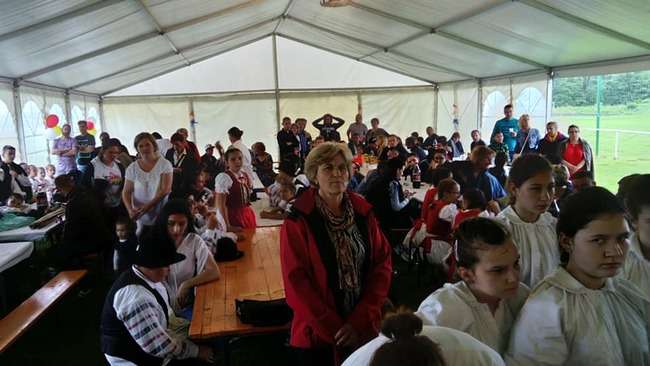 SNIMANJE REPORATAŽE ZA “MANJINSKI MOZAIK”
Josipovac Punitovački – 07.06.2019.
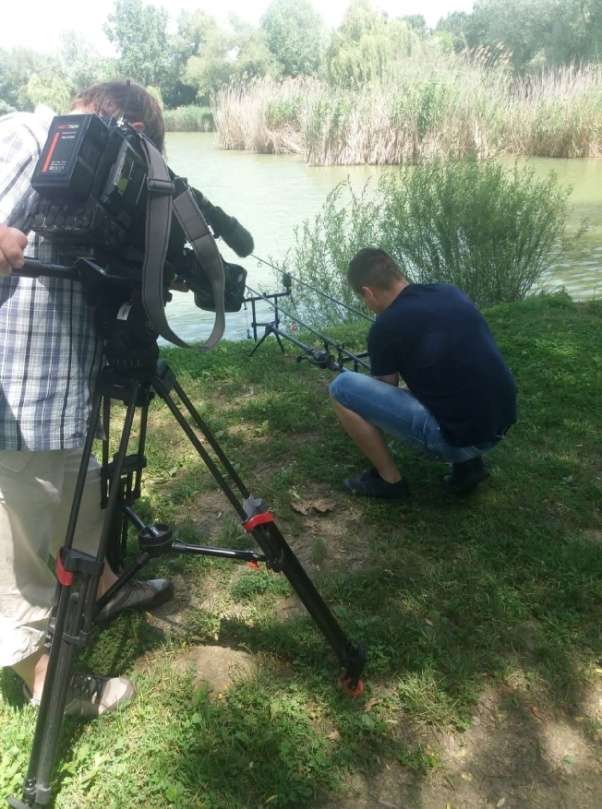 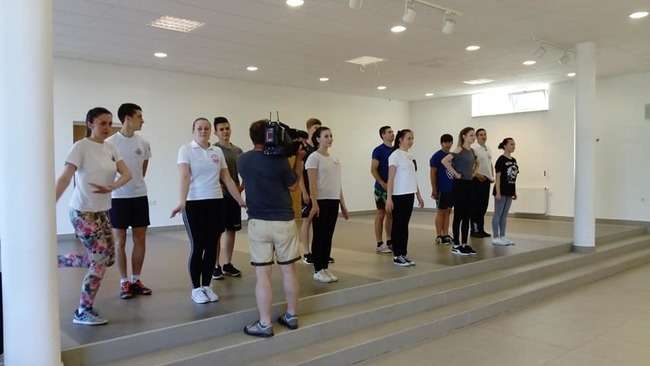 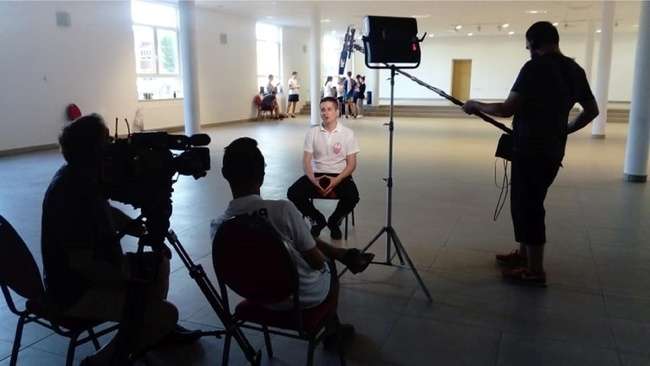 37. SMOTRA SLOVAČKA FOLKLORA U RH
Jakšić – 08.06.2019.
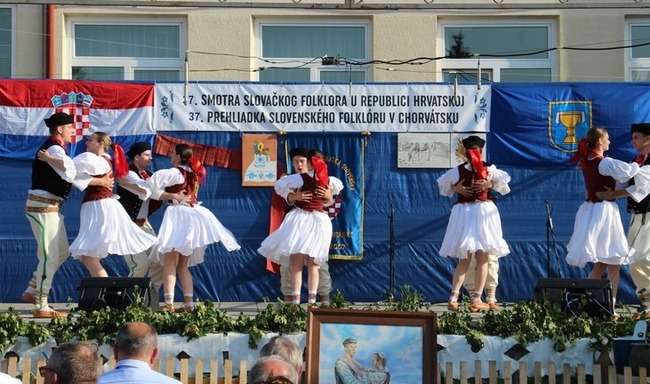 SNIMANJE REPORATAŽE ZA “MANJINSKI MOZAIK”
Josipovac Punitovački- Jakšić – 08.06.2019.
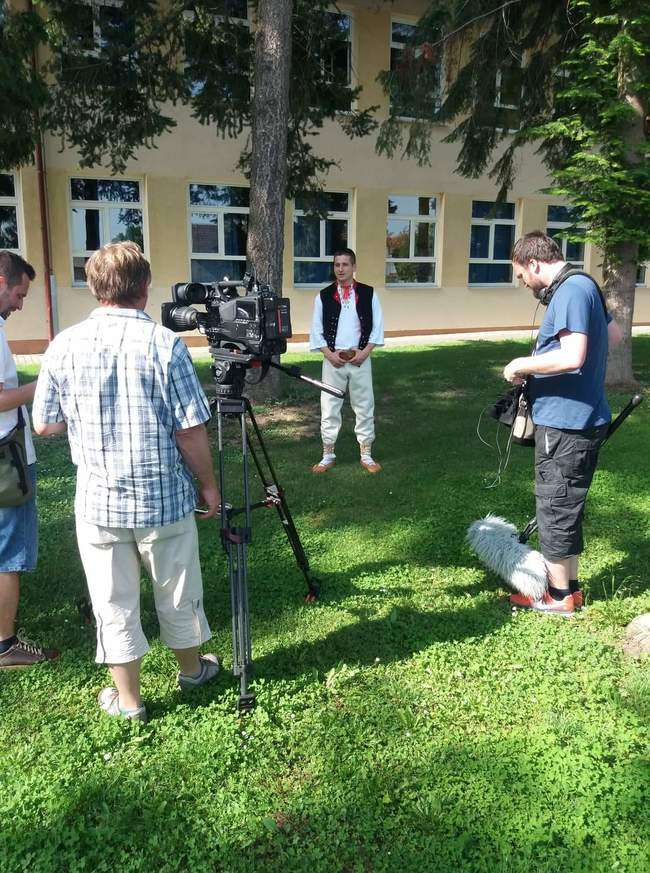 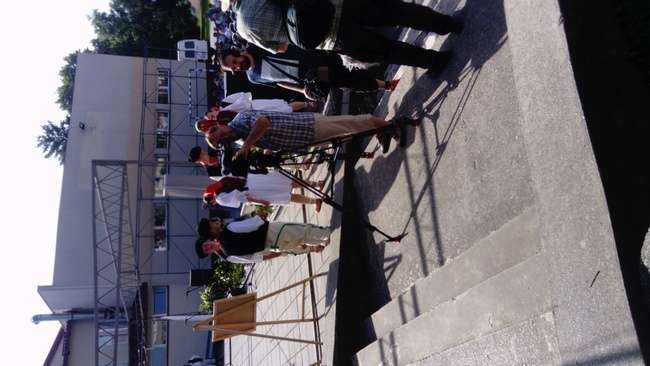 SNIMANJE REPORATAŽE ZA “MANJINSKI MOZAIK”
Josipovac Punitovački – 09.06.2019.
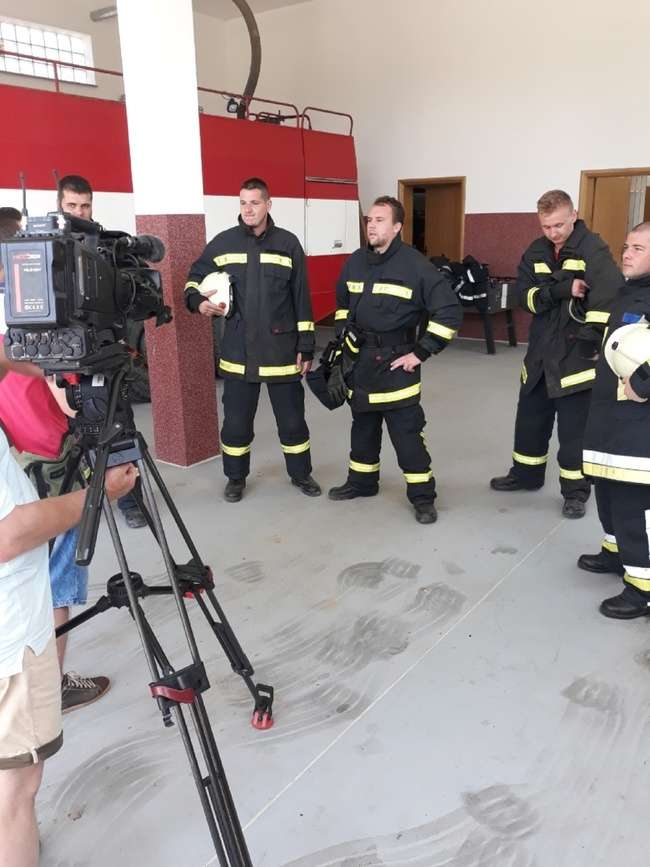 LIKOVNA KOLONIJA I RADIONICA UDRUGE ŽENA PUNITOVČANKE
Punitovci– 09.06.2019.
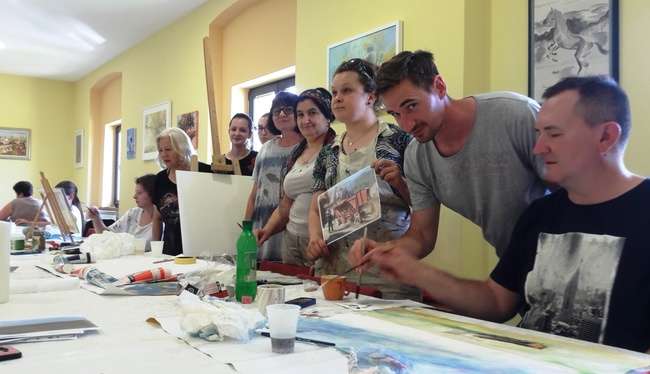 SNIMANJE VIDEO SPOTA ZA NAJAVU 53. ĐAKOVAČKIH VEZOVA
Đakovo– 11.06.2019.
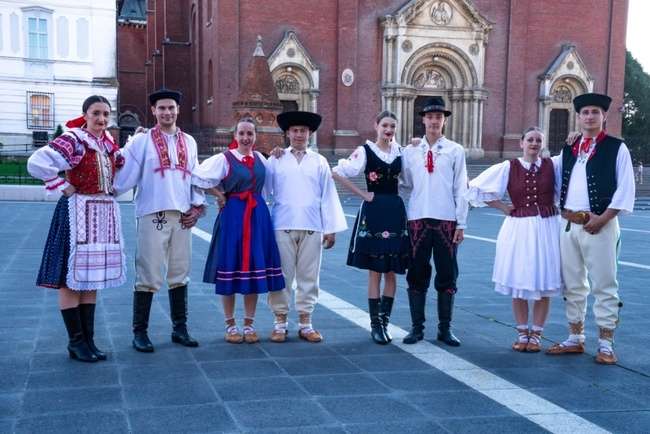 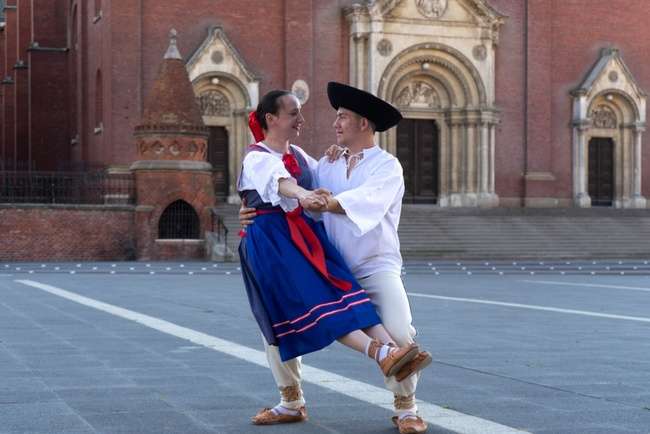 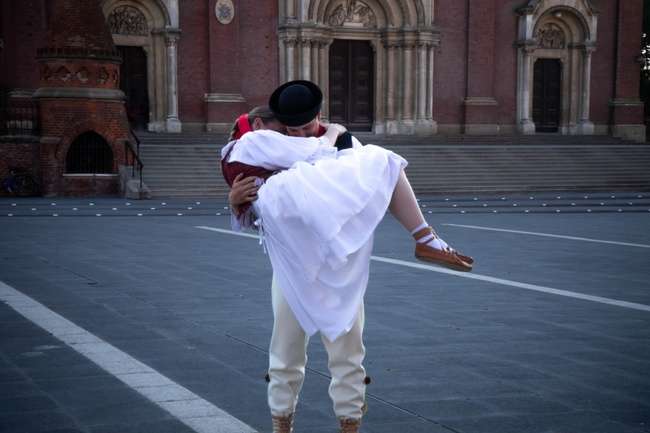 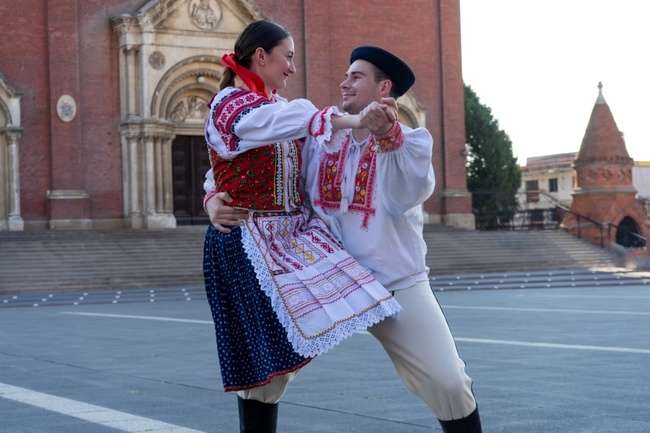 LIKOVNA KOLONIJA „RANČ RAMARIN”
Garčin - 21.06.2019.
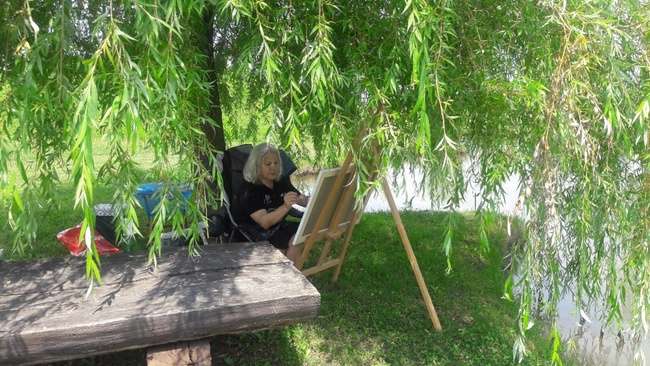 23. JUŽNOSLOVENSKE DETSKE A MLADEŽNICKE FOLKLORNE SLAVNOSTI –DULOVCE – REPUBLIKA SLOVAČKA
28. I 29.06.2019.
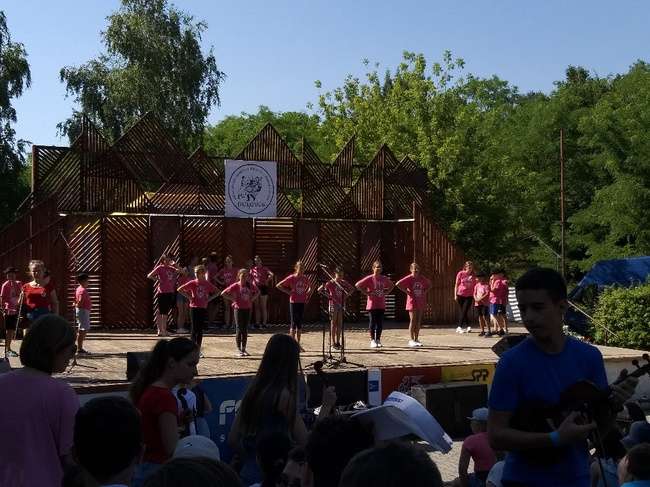 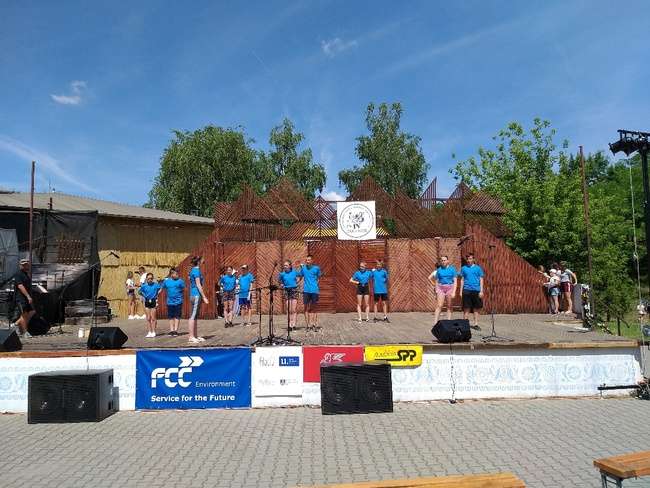 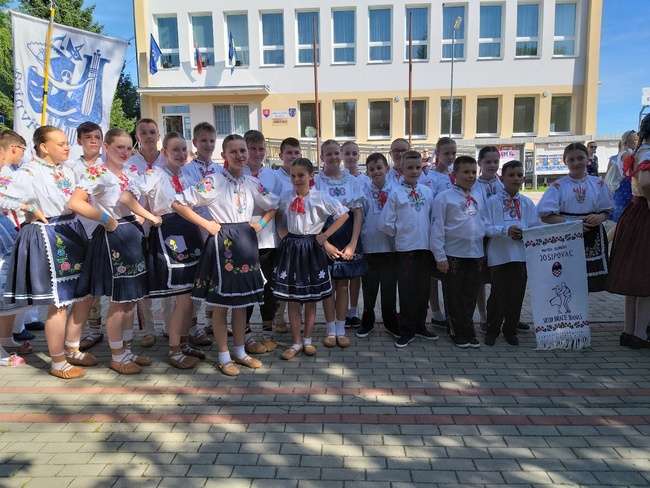 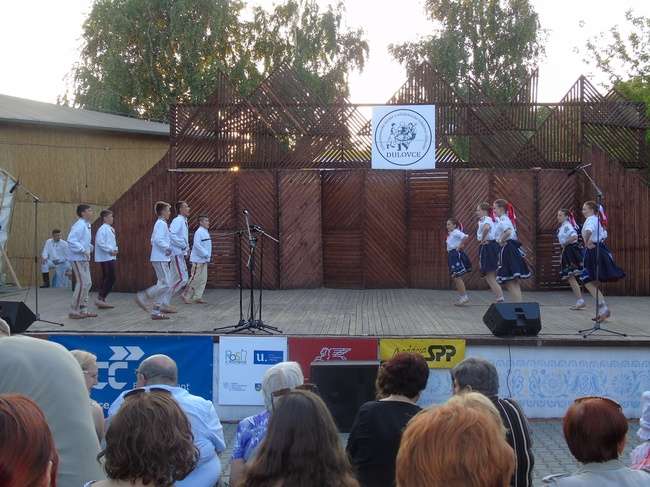 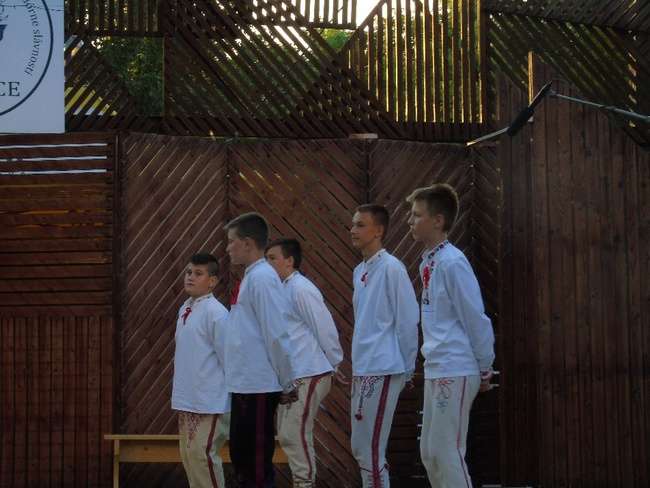 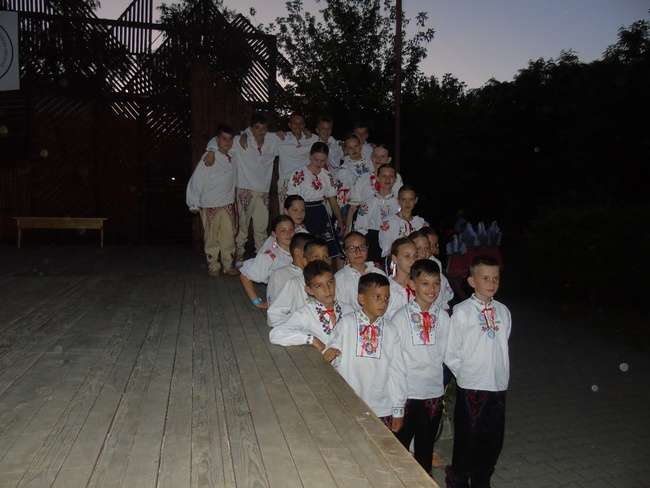 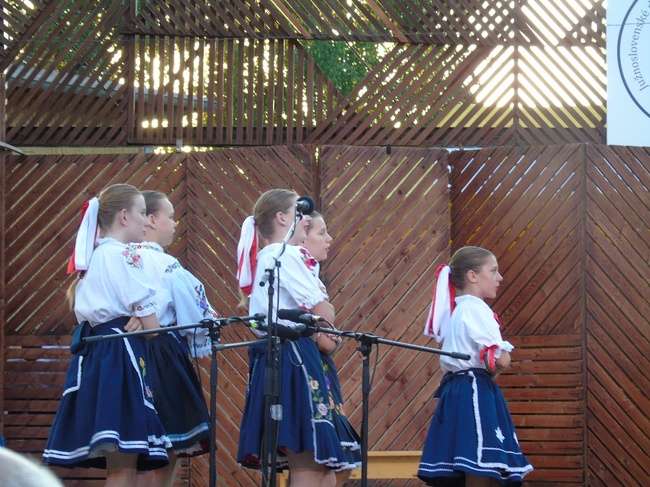 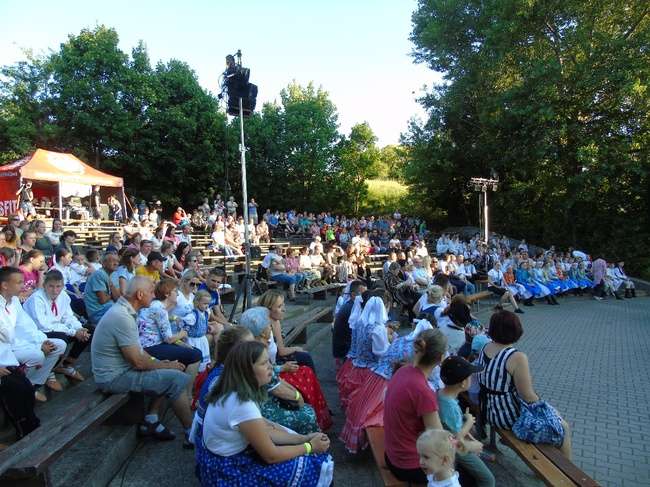 5. MANIFESTACIJA “DOĐI MILO, DOĐI DRAGO”
Punitovci– 29.06.2019.
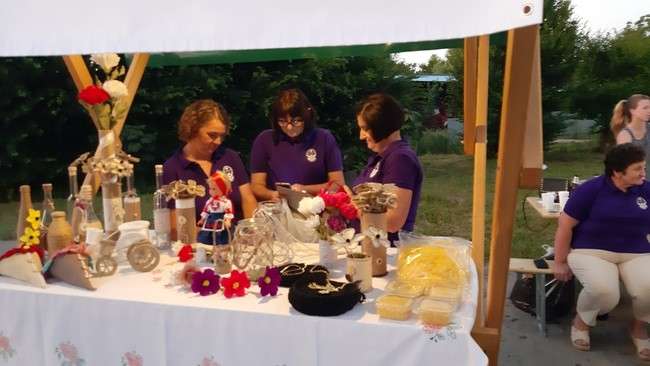 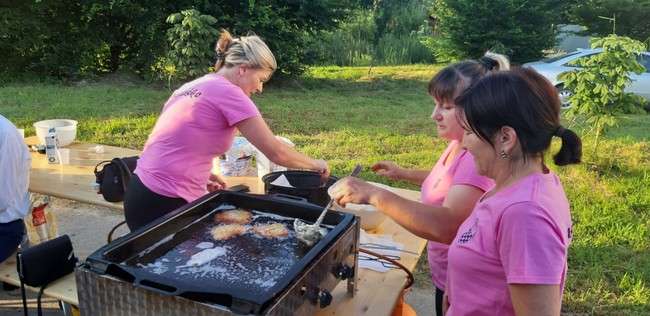 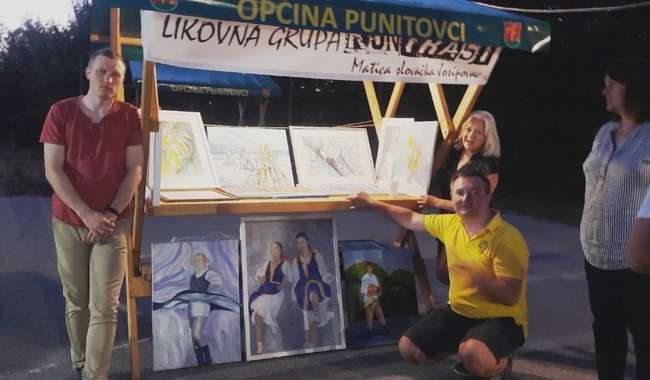 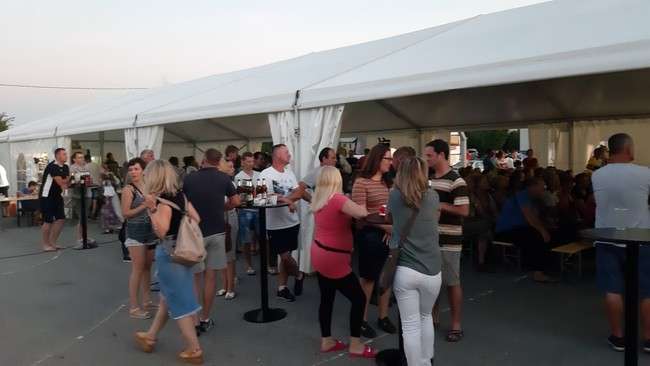 53. ĐAKOVAČKI VEZOVI - PREDSTAVLJANJE "SLOVAČKE" ZEMLJE PARTNERAĐAKOVO -06.07.2019.
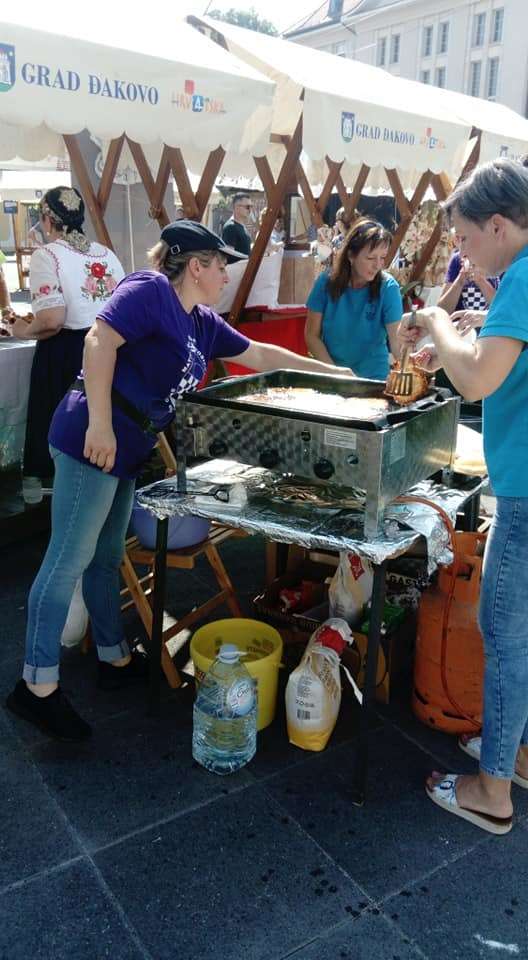 Priprema tradicionalnog slovačkog jela od krumpira – polesnjak

TRADCIJSKA SKUPINA
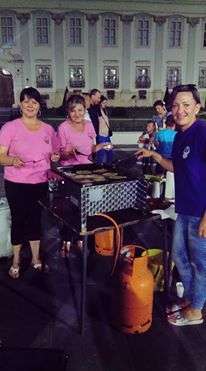 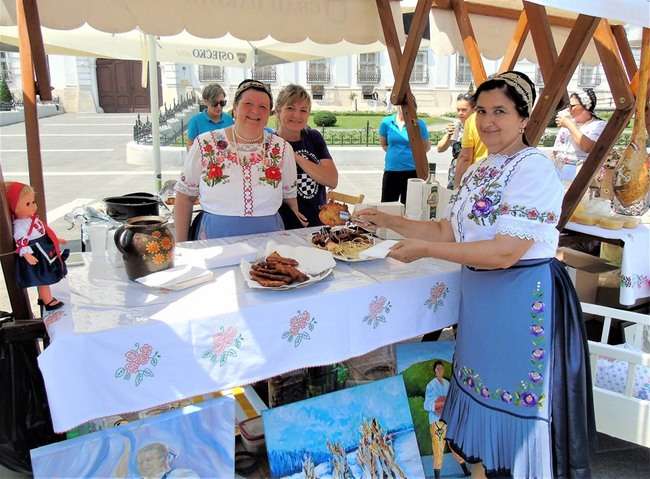 TRADICIJSKA SKUPINA I RADIONICA RUČNIH RADOVA

Izložbeni štand i gastro ponuda
ODRASLA PLESNA, PJEVAČKA I TAMBURAŠKA SKUPINA – NASTUP PRILIKOM PREDSTAVLJANJA ZEMLJE PARTNER
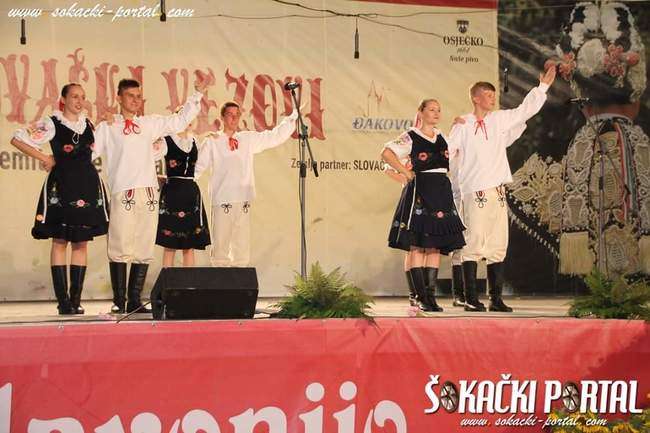 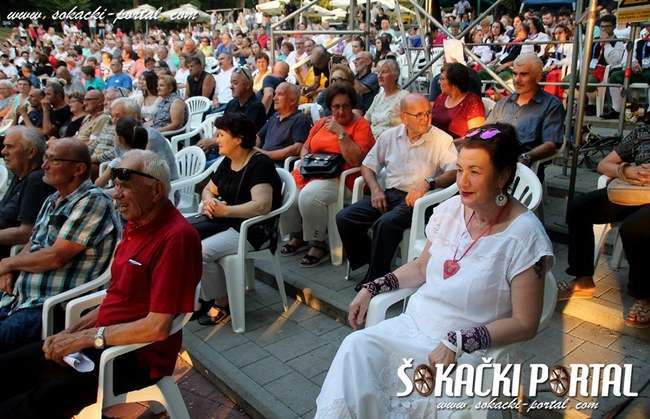 53. ĐAKOVAČKI VEZOVI – MIMOHOD I NASTUP NA MEĐUNARODNOJ SMOTRI FOLKLORA"SLOVAČKA ZEMLJA PARTNER”ĐAKOVO -07.07.2019.
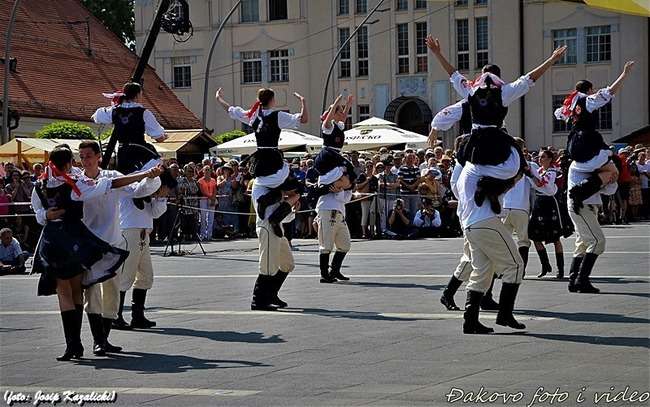 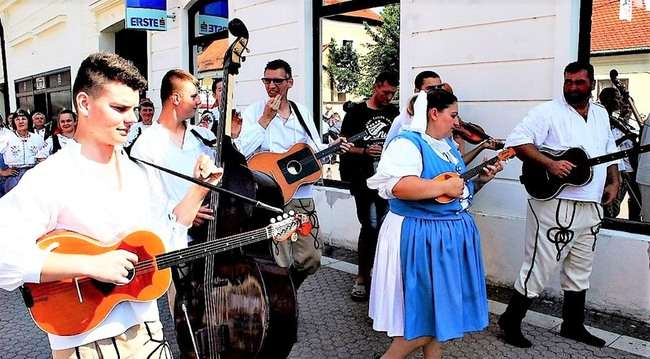 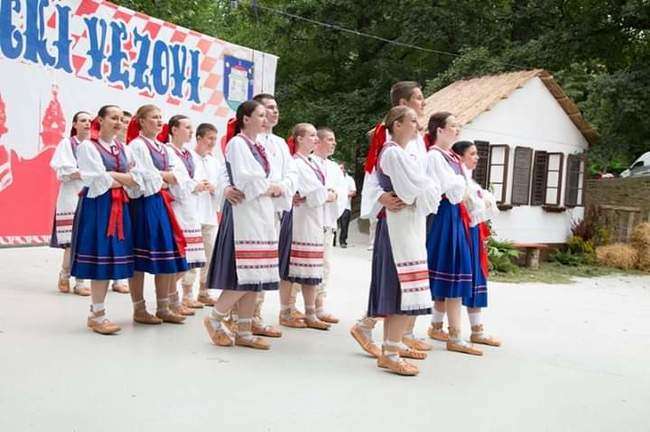 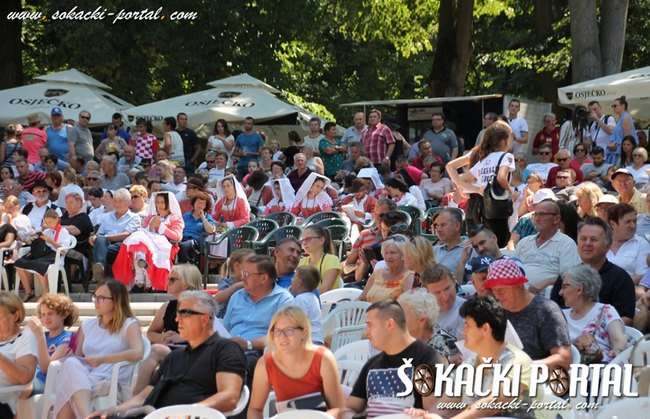 6. KRAJANKY DVOR –PREZENTACIJA MANJINEDETVA, REPUBLIKA SLOVAČKA – 12.-14.07.2019.
10. KOLONIA MALIAROV A SOCHAROV-
JURJEVAC PUNTIOVAČKI – 21.07.2019.
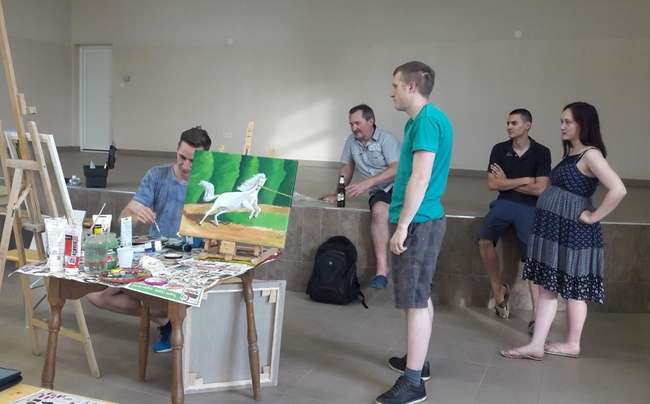 LIKOVNA KOLONIJA „KOD SLUKINE KOLEBE”
STRIZIVOJNA- 05.08.2019.
LIKOVNA KOLONIJA U SUSRET MANIFESTACIJI „SLOVACI DO DRLAKU”
JOSIPOVAC PUNITOVAČKI – 11.08.2019.
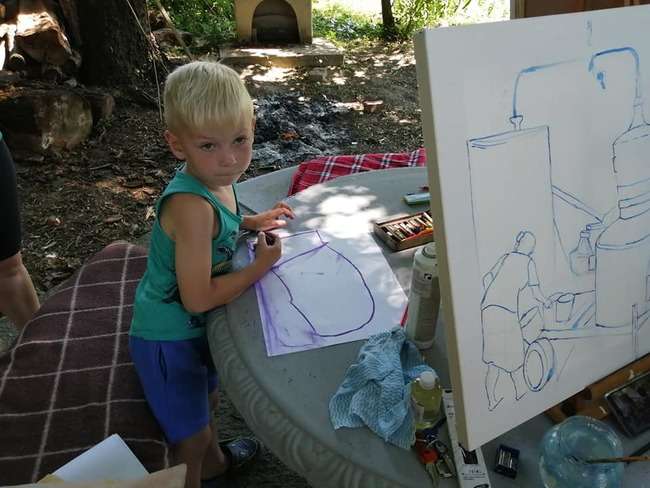 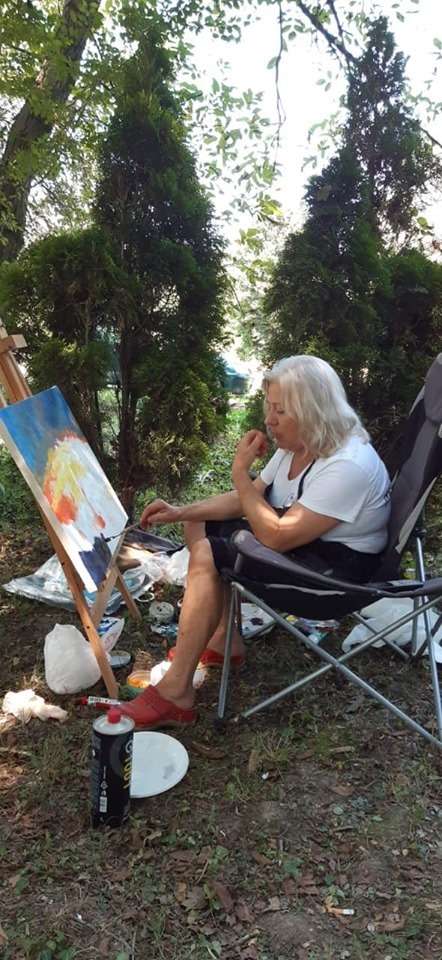 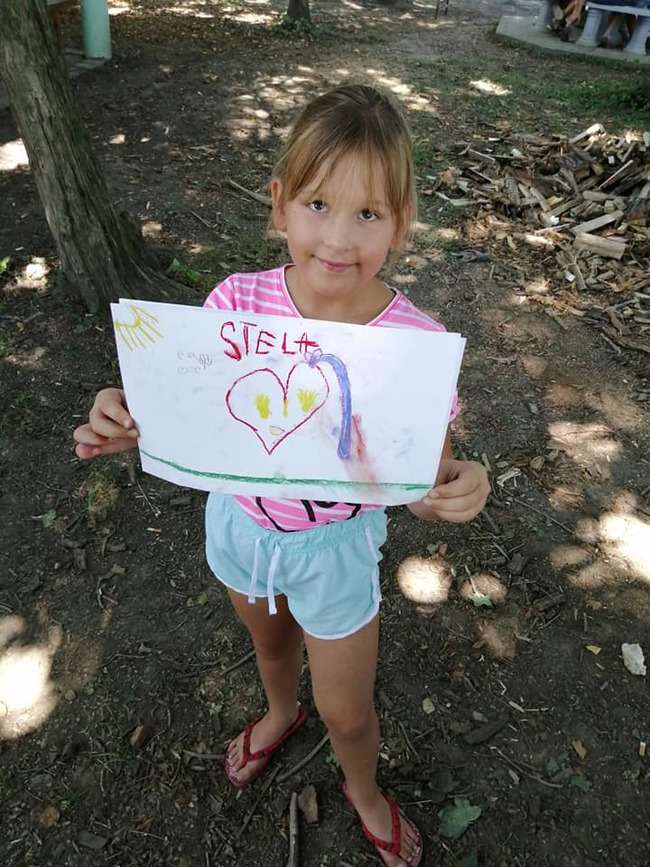 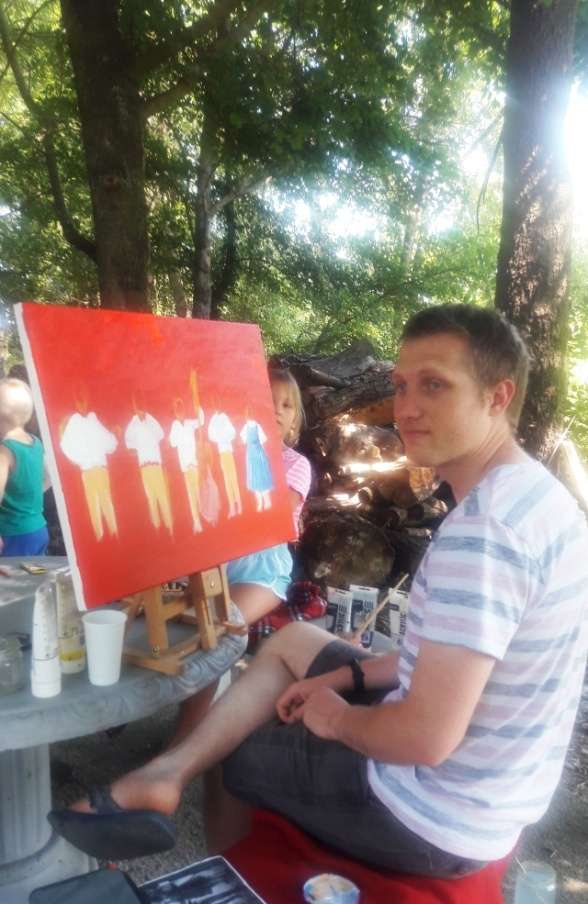 12.MANIFESTACIJA “SLOVACI DO DRLAKU” –25 OBLJETNICA MATICE SLOVAČKE JOSIPOVACJOSIPOVAC PUNITOVAČKI . 23.08.2019.
Izložba rukotvorina

TRADCIJSKA SKUPINA
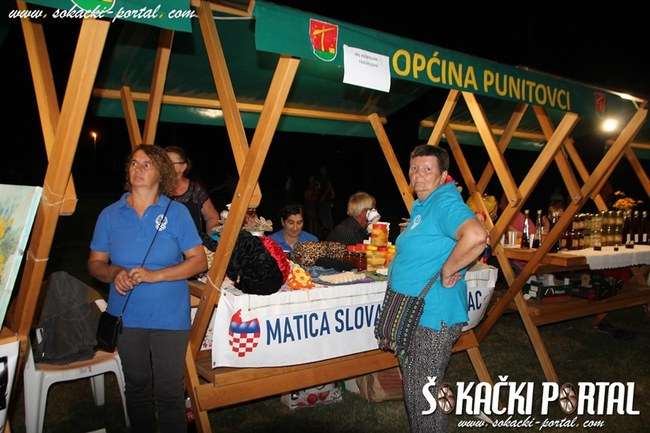 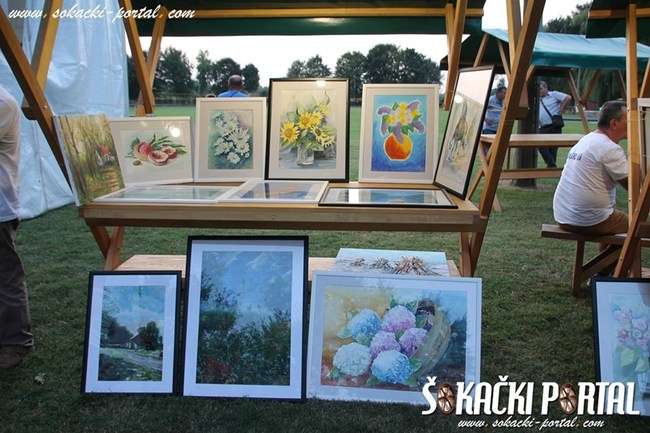 LIKOVNA GRUPA KONTRAST

Izložba slika
MLAĐA DJEČJA PLESNA SKUPINA
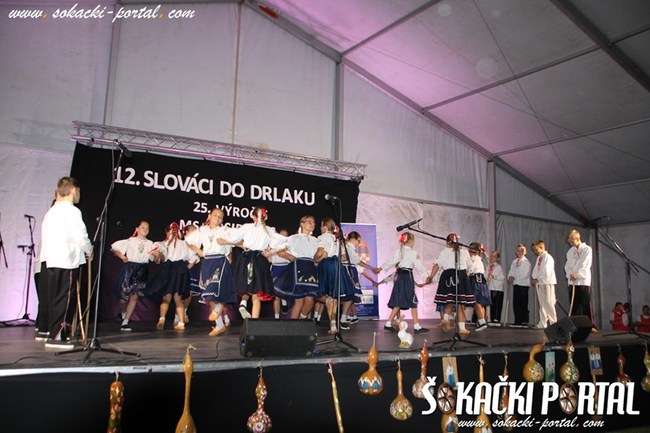 STARIJA
DJEČJA PLESNA SKUPINA
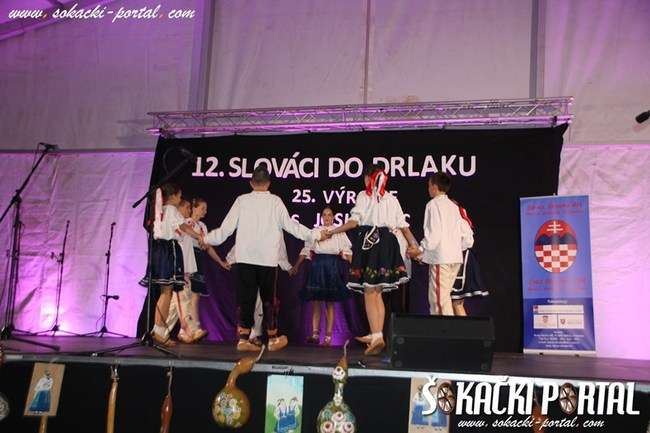 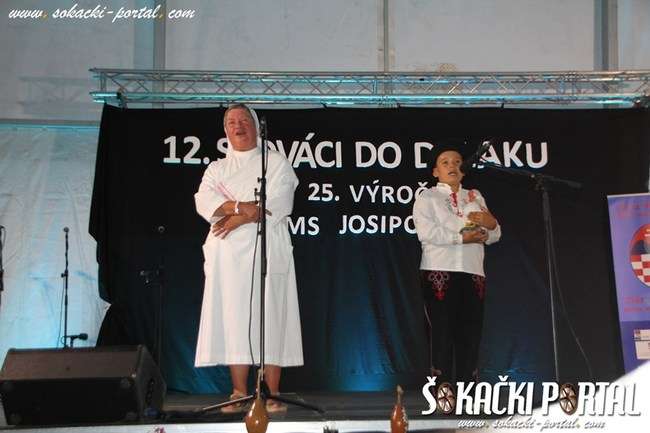 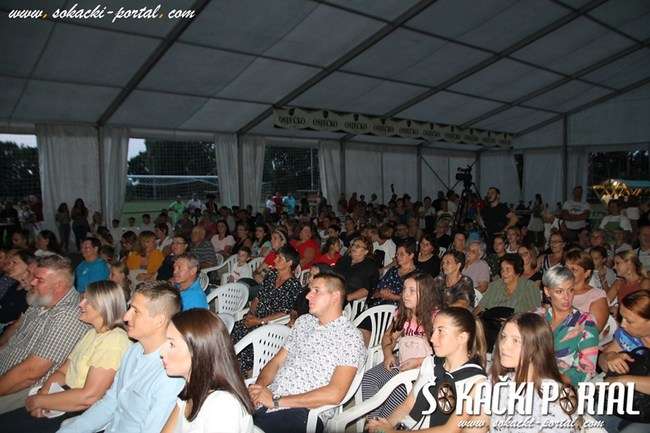 Matea Ozanjak, solistica na heligonki

Časna sestra Renata Bunova i Emilio Kanisek
12.MANIFESTACIJA “SLOVACI DO DRLAKU” –25 OBLJETNICA MATICE SLOVAČKE JOSIPOVACJOSIPOVAC PUNITOVAČKI . 24.08.2019.
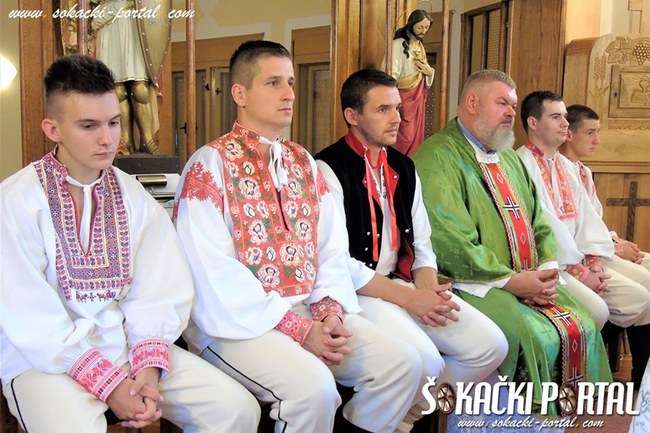 SVETA MISA 
Sudionici u narodnim nošnjama
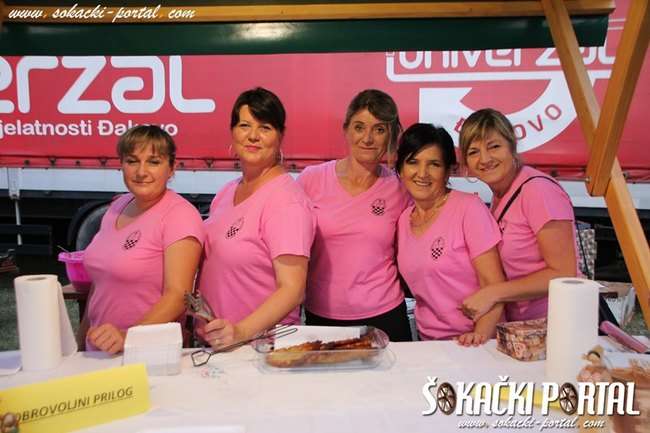 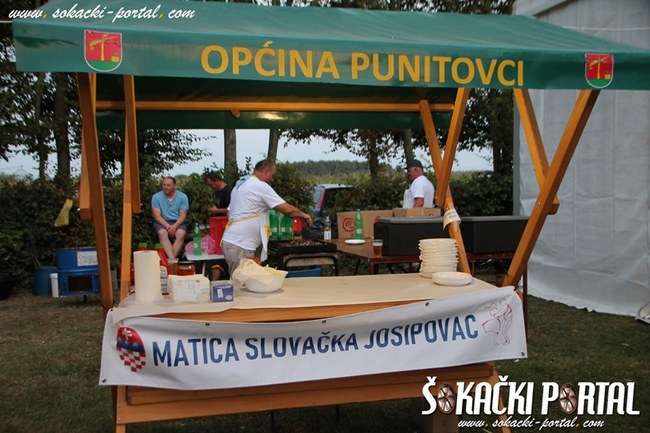 TRADICIJSKA SKUPINA
Gastro ponuda
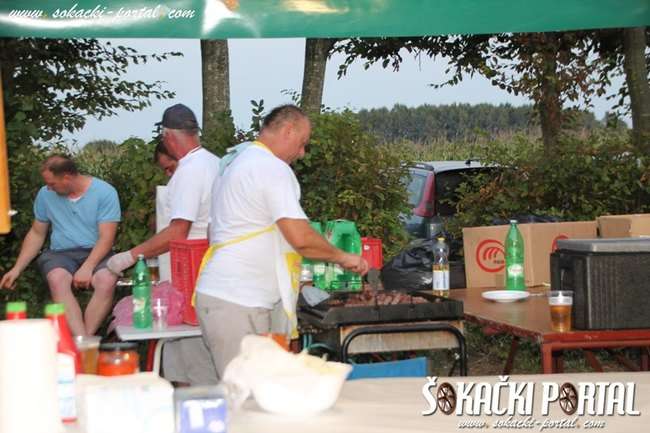 MLAĐA
I STARIJA DJEČJA PLESNA SKUPINA
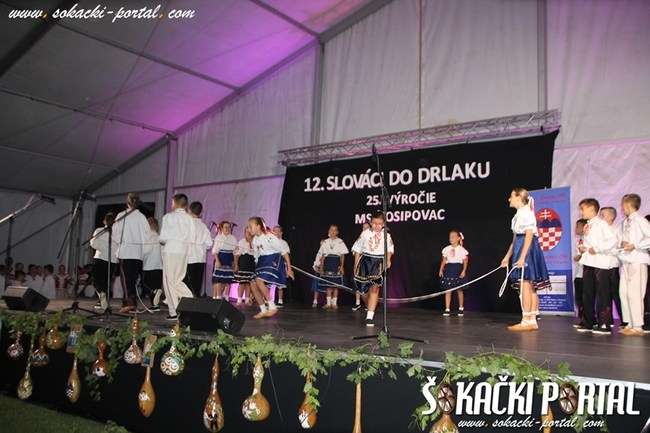 ODRASLA PLESNA I TAMBURAŠKA SKUPINA
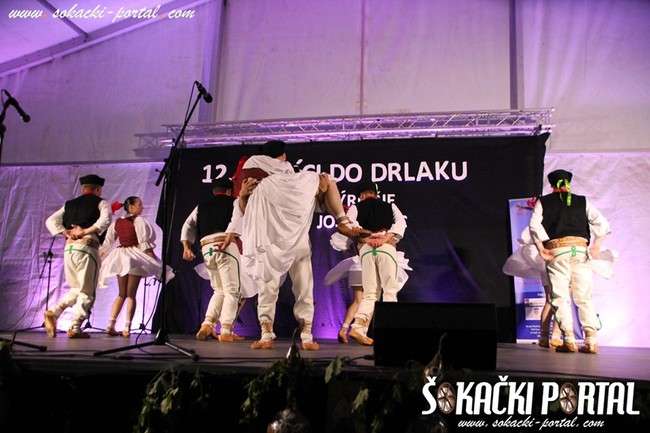 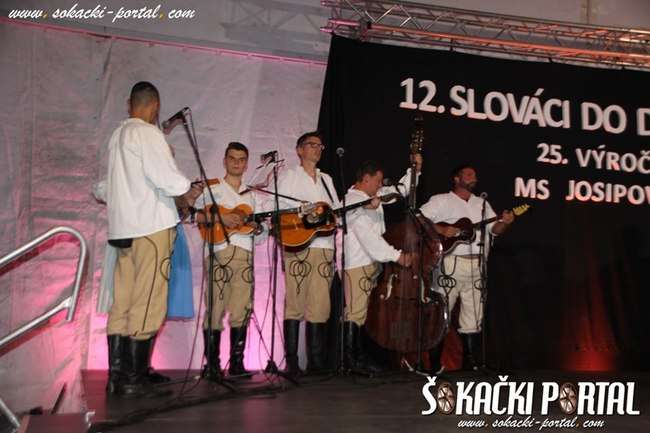 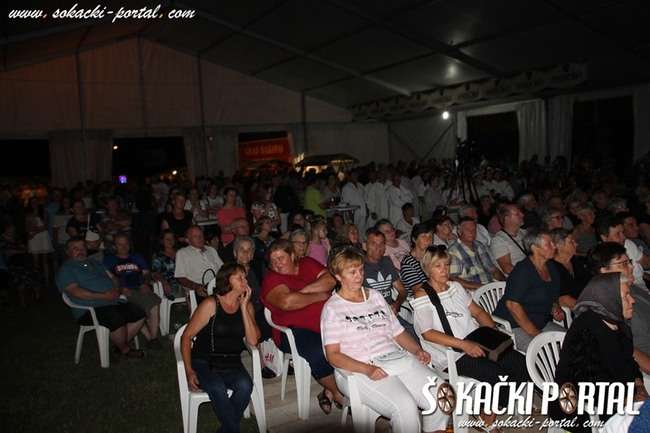 20. VEČER POLESNJAKAMARKOVAC NAŠIČKI – 14.09.2019.
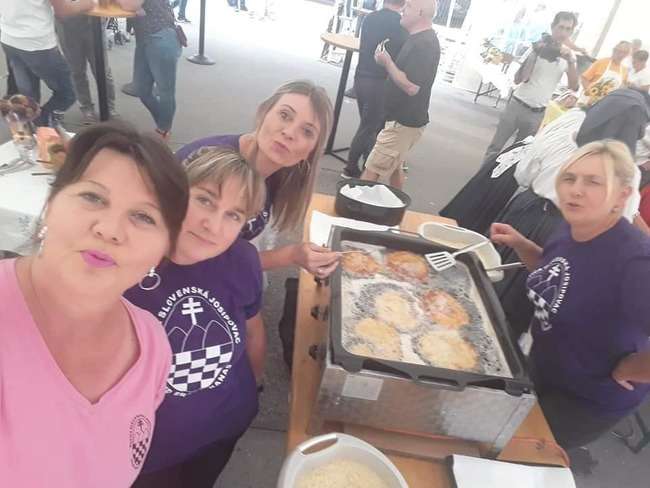 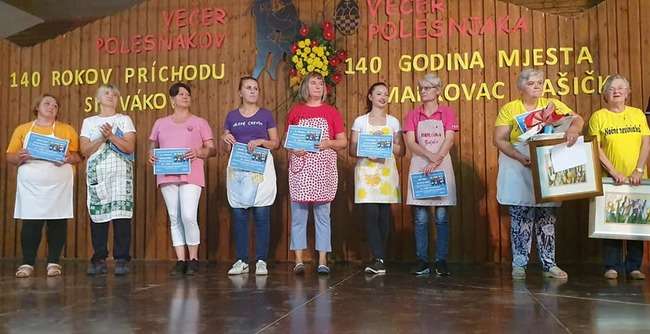 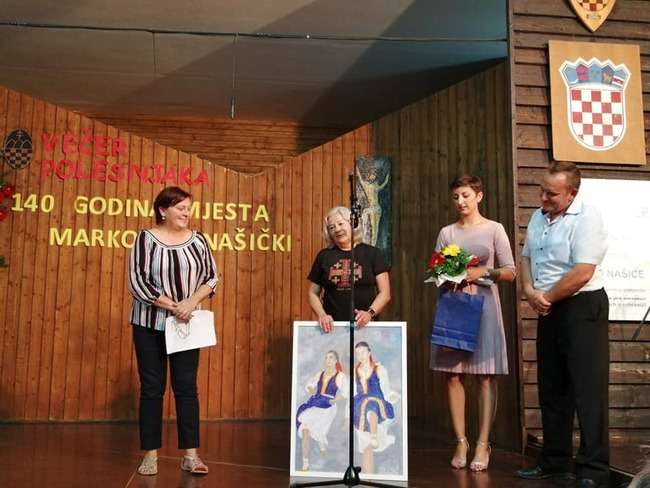 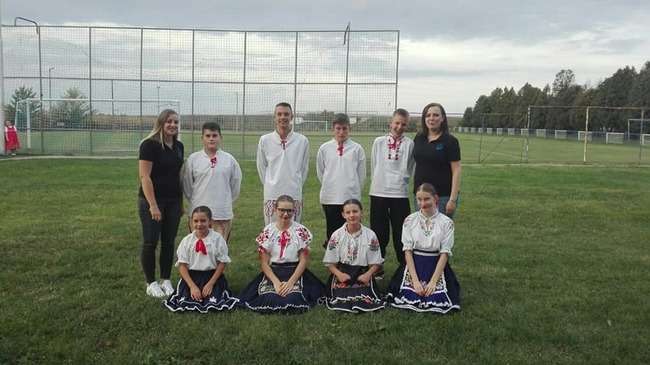 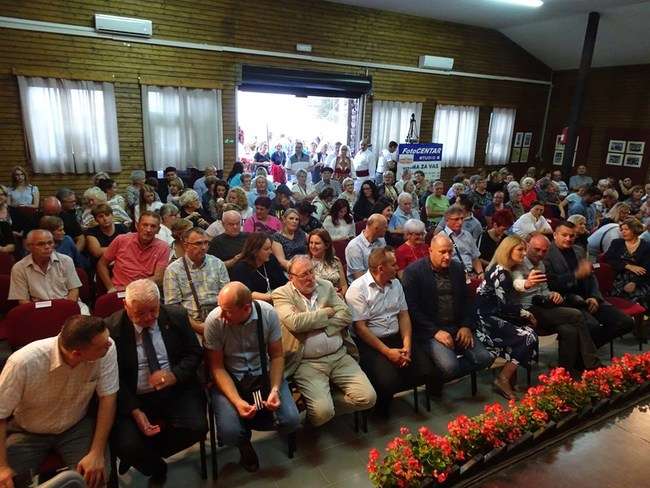 HODOČAŠĆE U SLOVČKU ŠASTIN, SLOVAČKA REPUBLIKA– 15.09.2019.
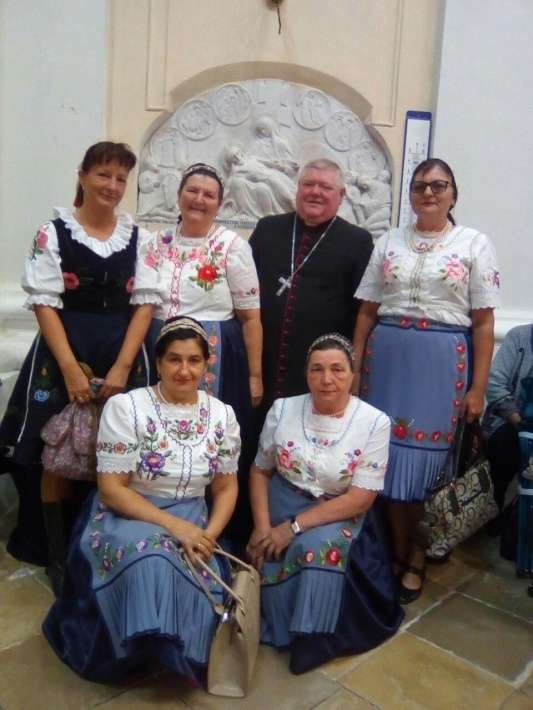 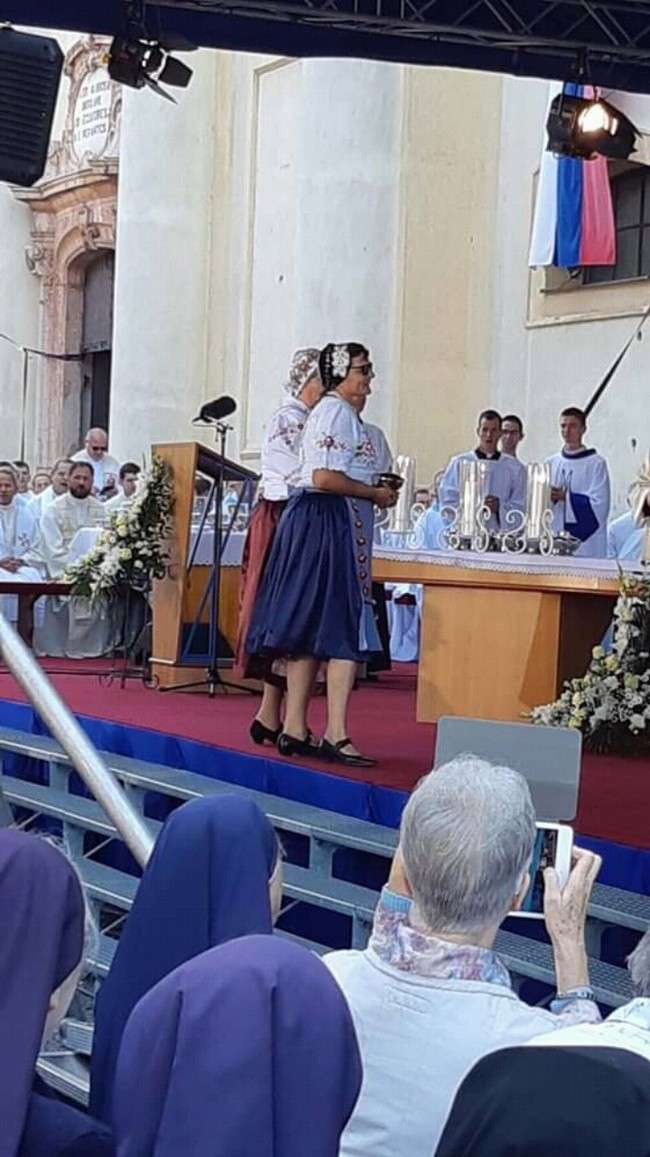 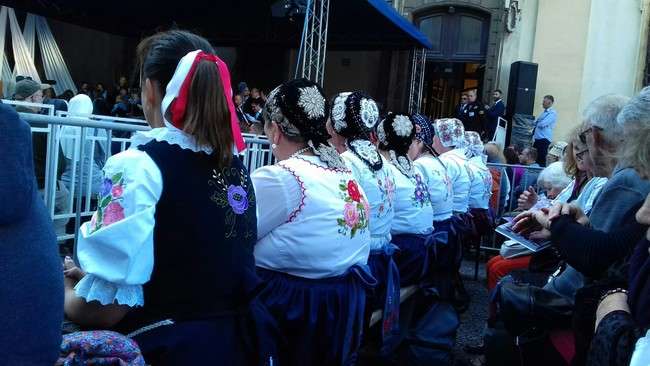 LIKOVNA KOLONIJA BRODSLAVONSKI BROD– 15.09.2019.
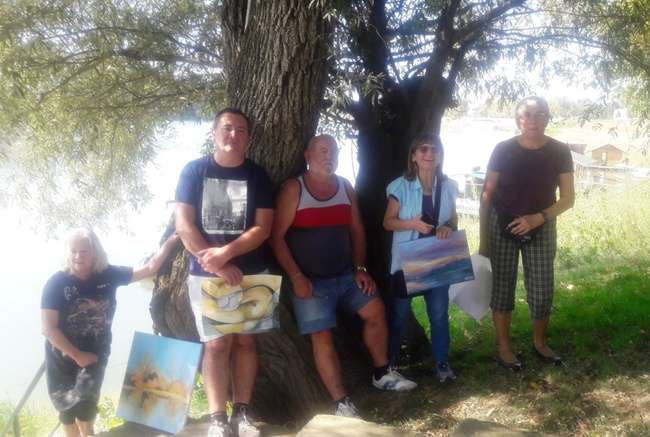 SVEČANA SVETA MISA ZA CRKVENI GOD JOSIPOVAC PUNITOVAČKI– 29.09.2019.
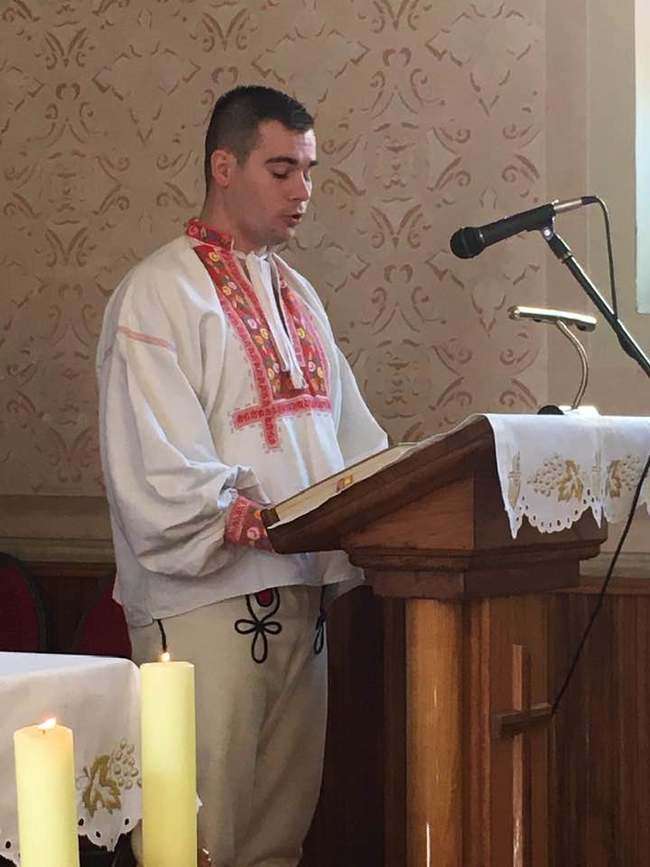 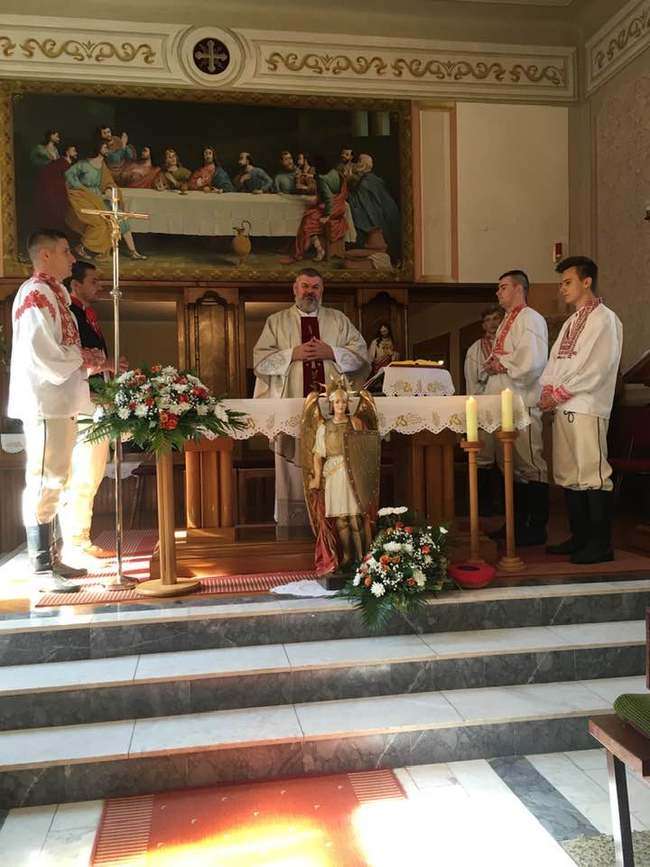 1.SMOTRA FOLKLORA „BLAG ČUVAM, BLAGOM SE DIČIM”VUKA – 05.10.2019.
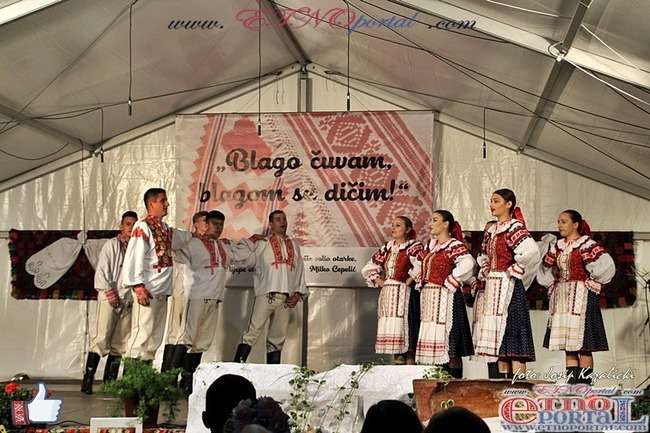 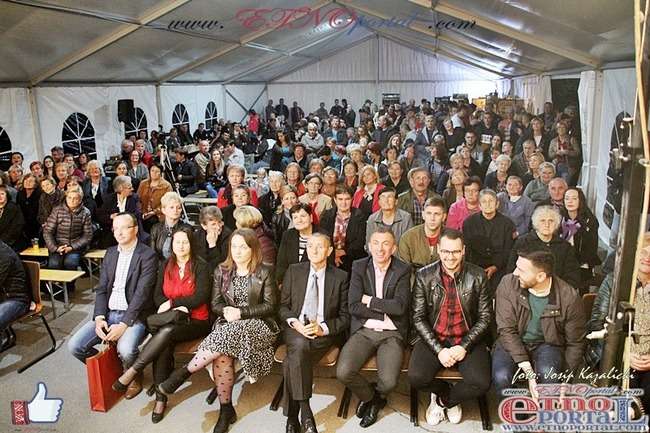 6. MANIFESTACIJA „POD STOLJETNIM GLOGOVIMA”JURJEVAC PUNITOVAČKI – 20.10.2019.
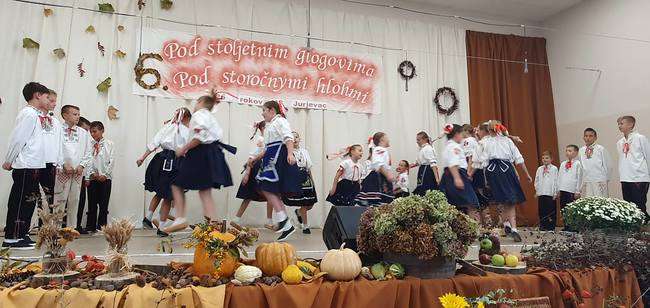 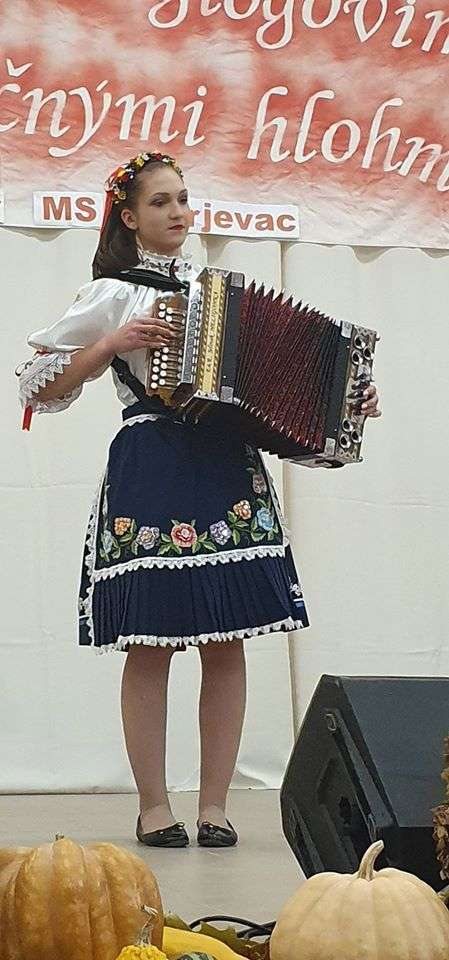 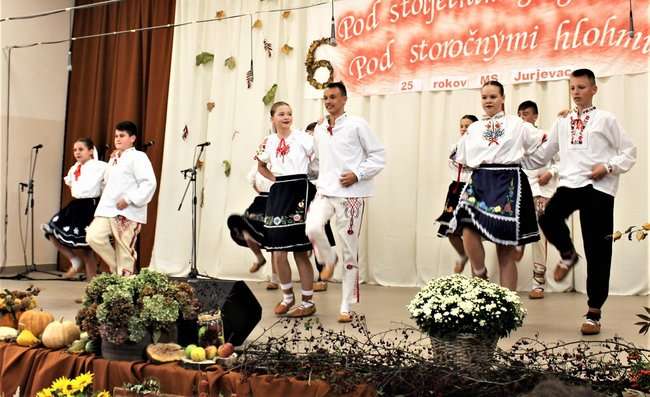 21. FESTIVAL SLOVAČKE GLAZBE I PJESME „KED SA RUŽA ROZVIJALA”MARKOVAC NAŠIČKI– 09.11.2019.
LIKOVNA KOLONIJA – STARAČKI DOMĐAKOVO– 17.11.2019.
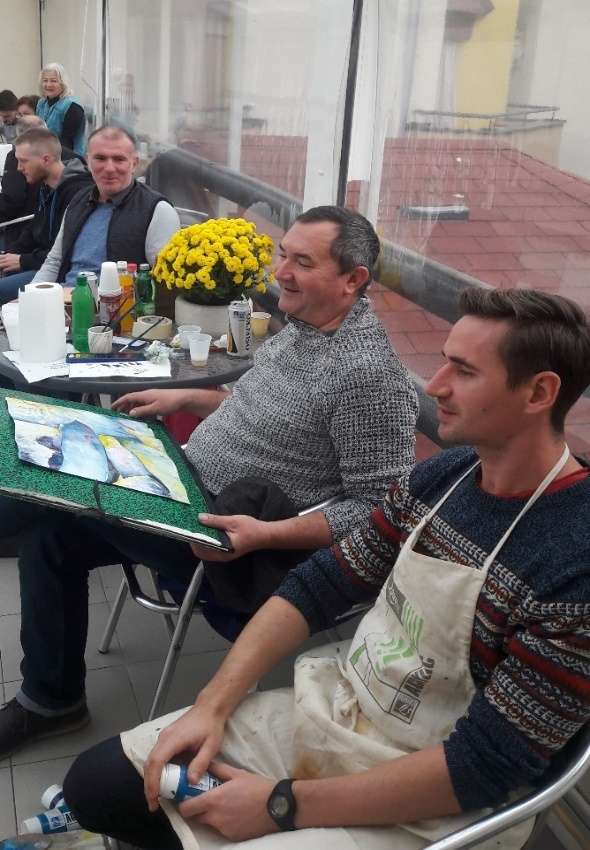 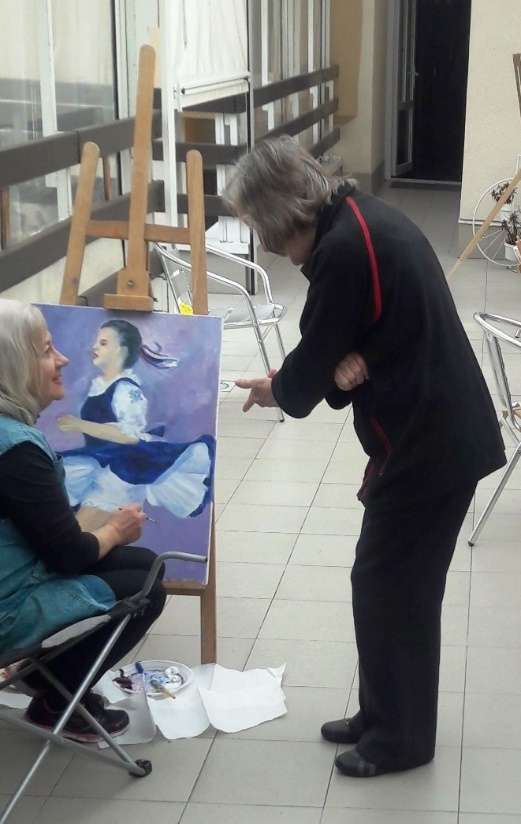 „VONIČKA” – SMOTRA ČEHA U RHDARUVAR– 23.11.2019.
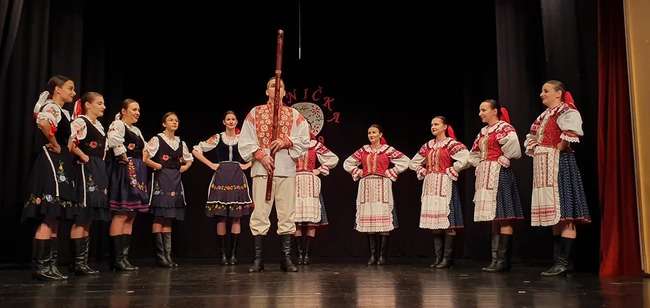 UREĐENJE ADVENTSKOG VJENCAJOSIPOVAC PUNITOVAČKI – 28.11.2019.
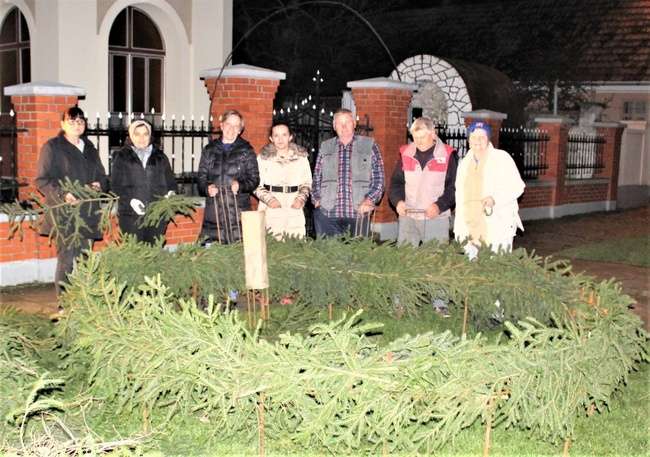 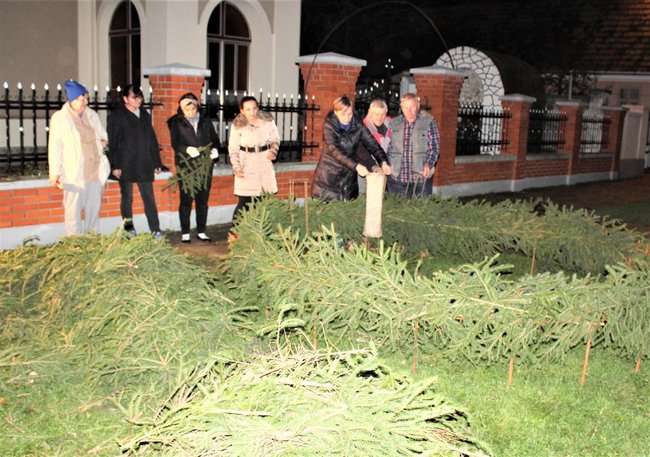 PROMOCIJA KNJIGE „PREZIMENA I NADIMCI I SLOVAČKOM NASELJU JOSIPOVAC”JOSIPOVAC PUNITOVAČKI – 08.12.2019.
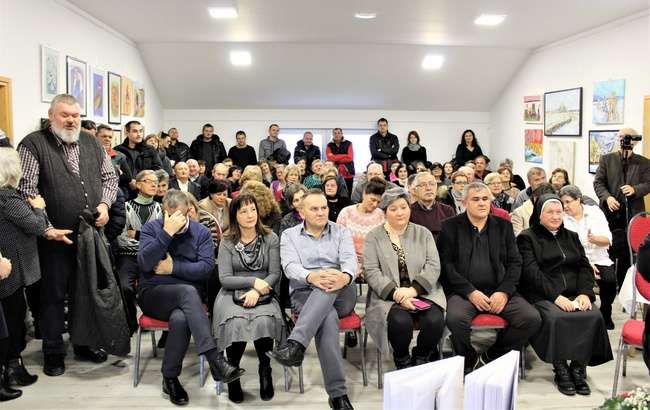 ADVENT U OPĆINI PUNITOVCIJOSIPOVAC PUNITOVAČKI – 21.12.2019.
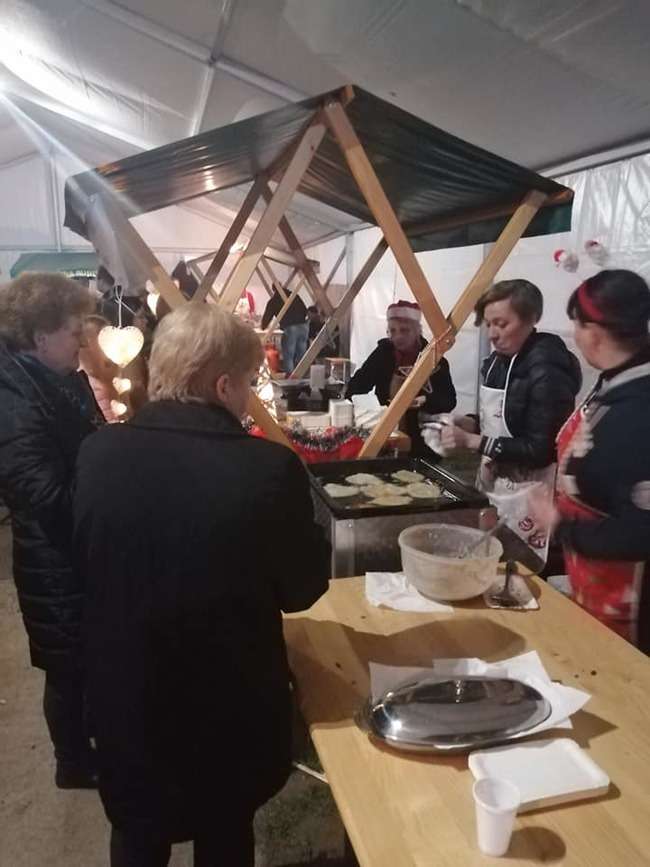 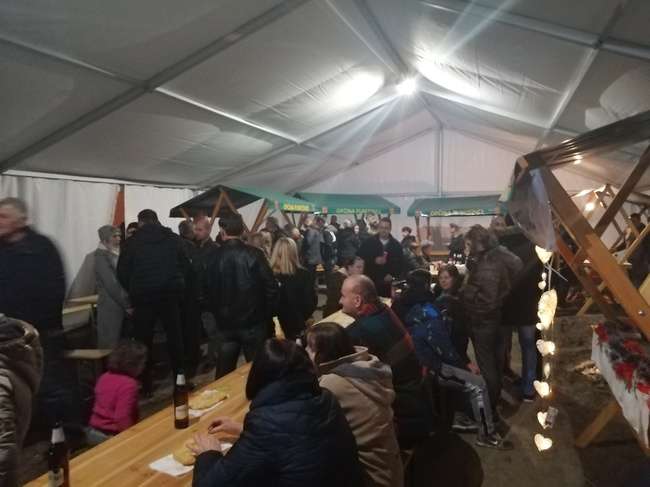 GODIŠNJI KONCERT UDRUGE „VIANOCE S BANSOVCAMI”JOSIPOVAC PUNITOVAČKI – 22.12.2019.
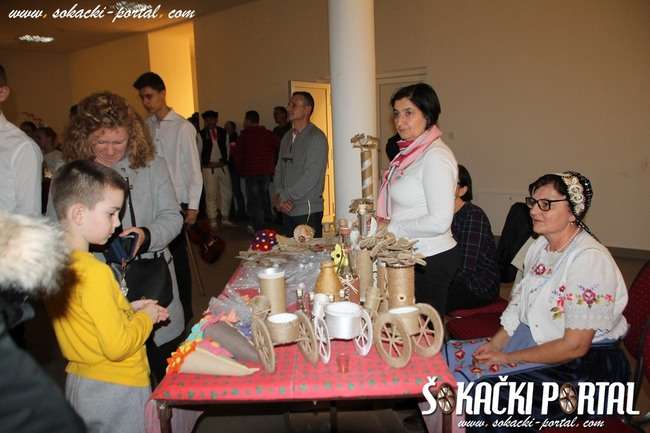 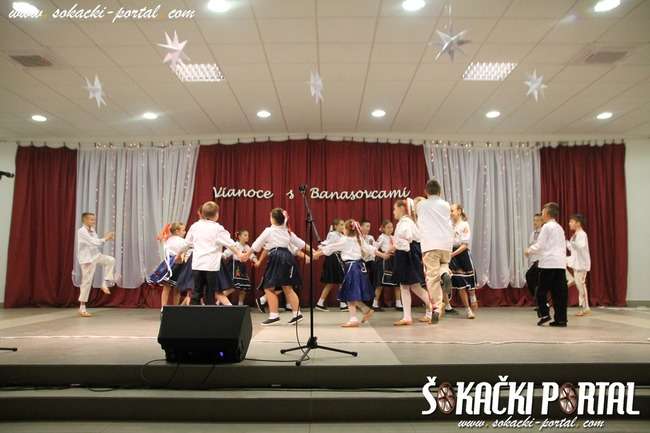 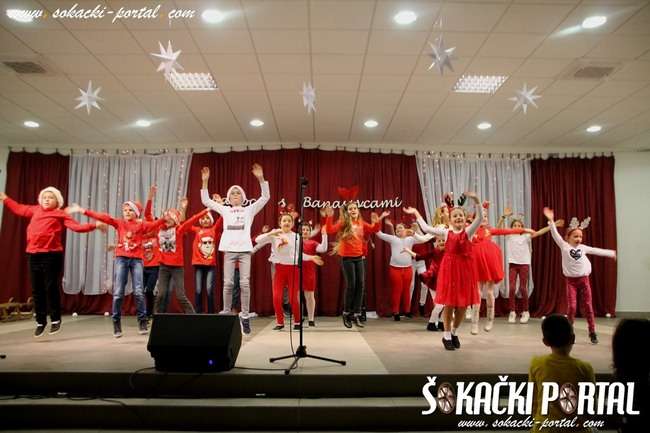 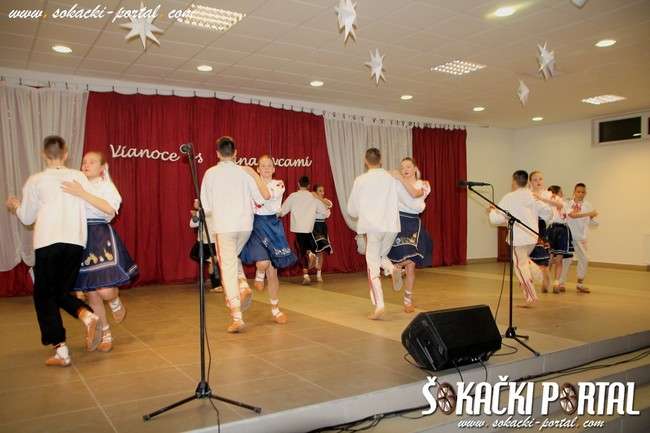 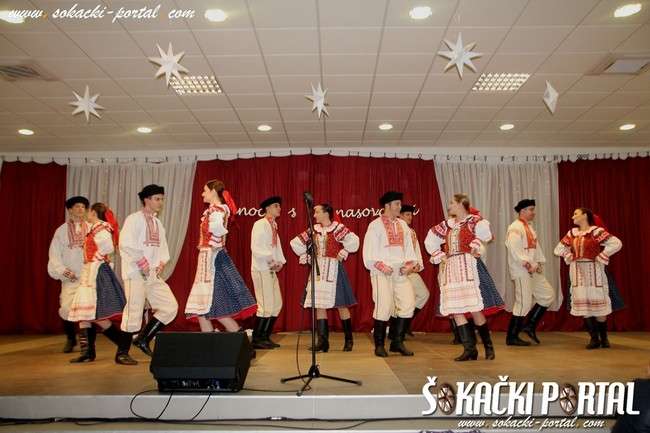 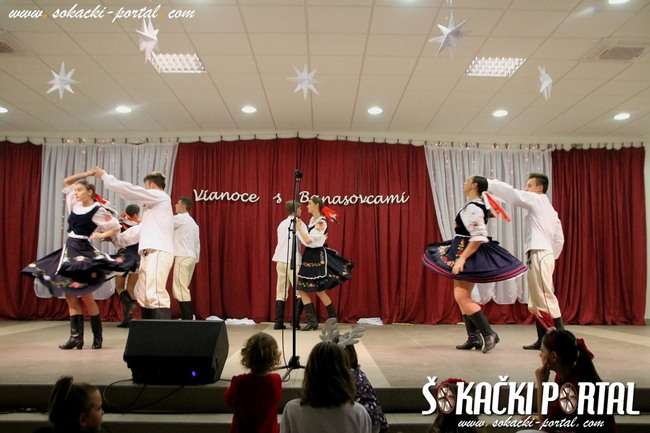 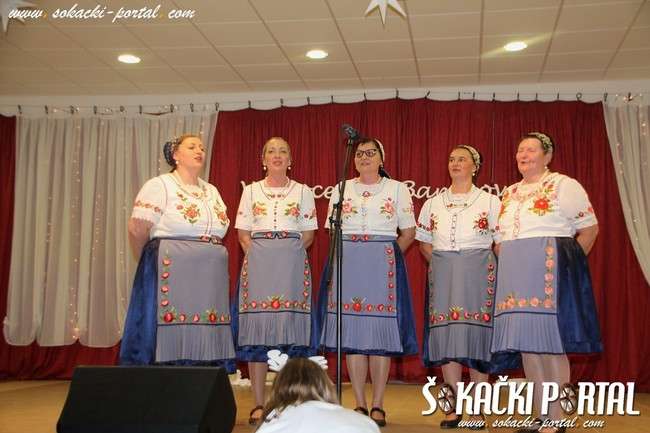 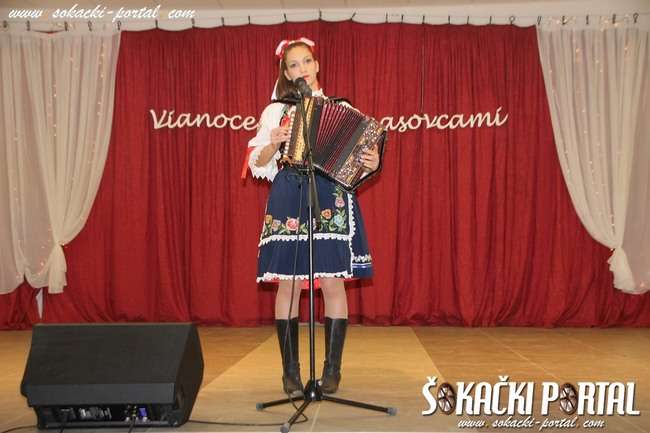 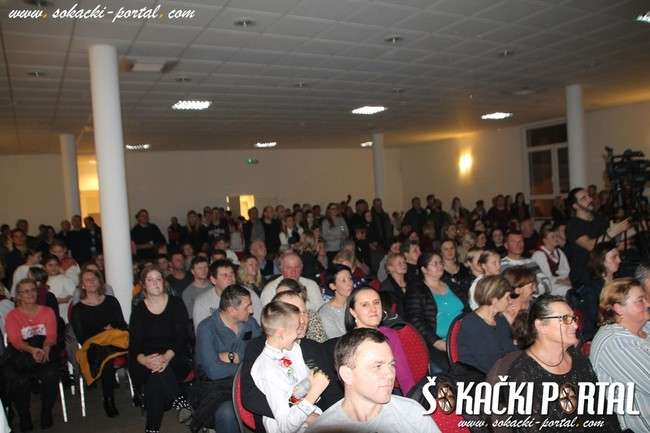